Calculus
W 18 January 2012
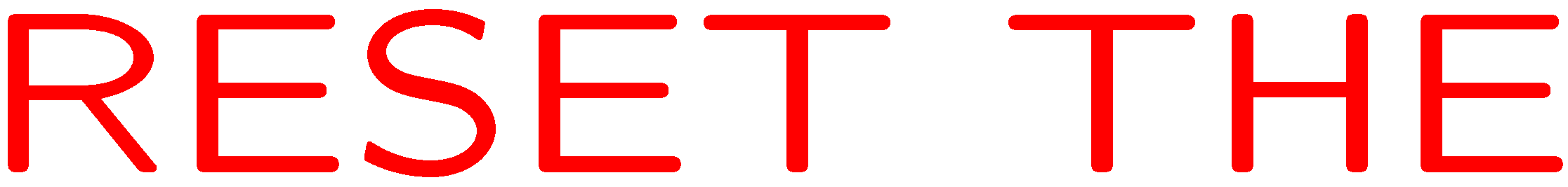 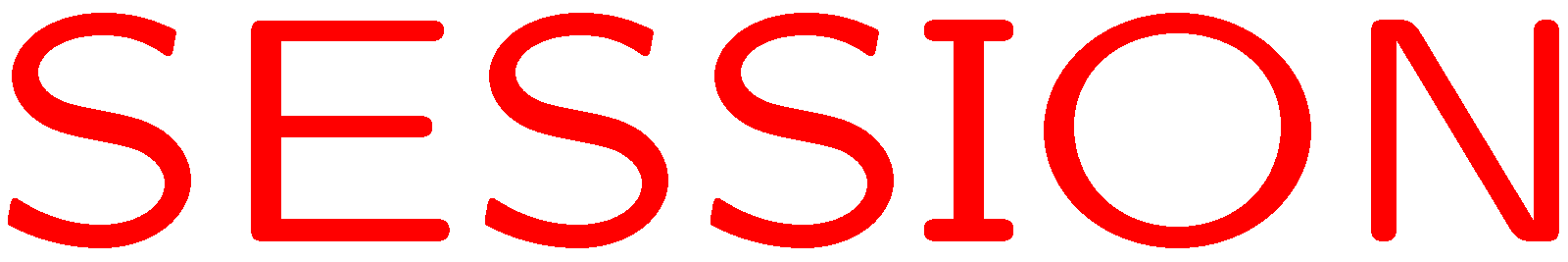 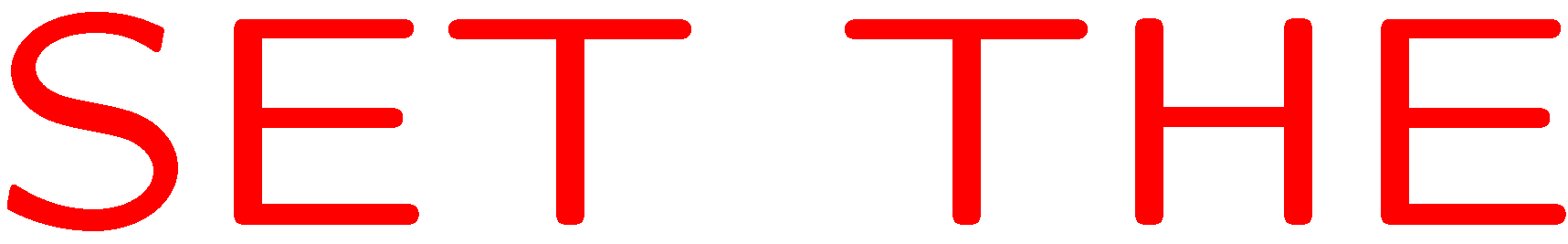 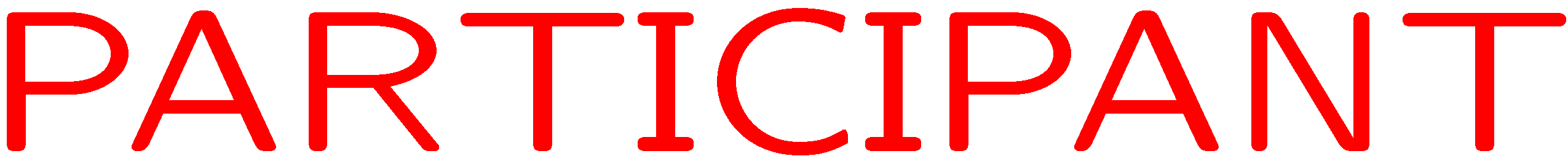 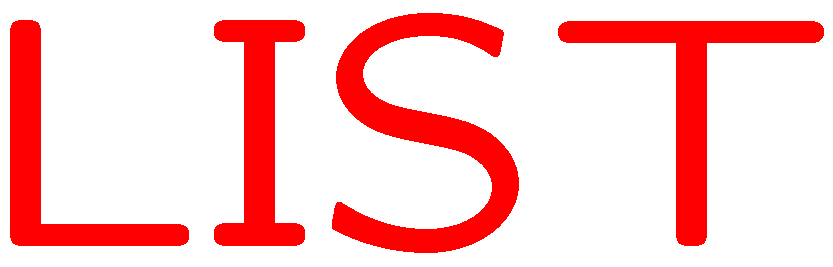 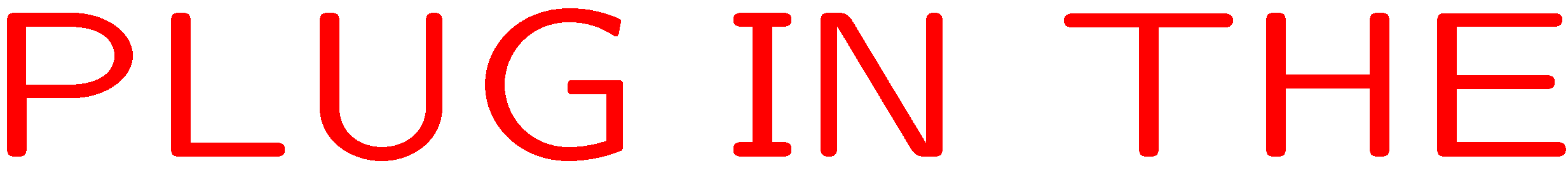 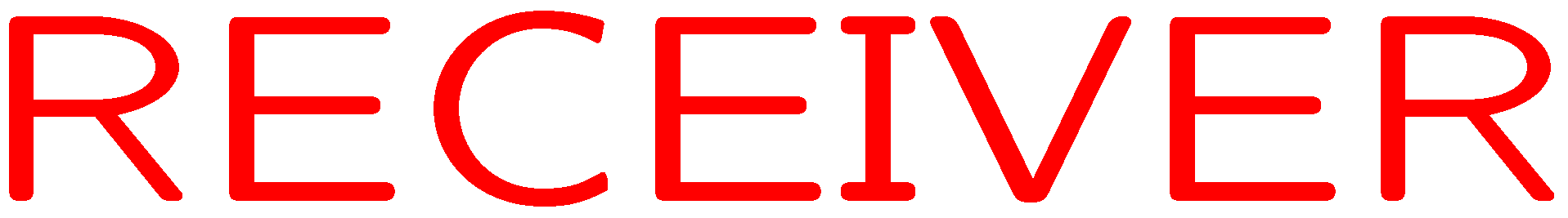 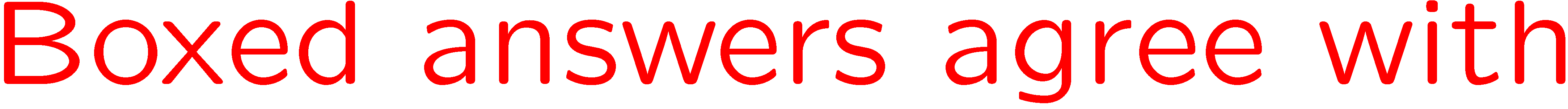 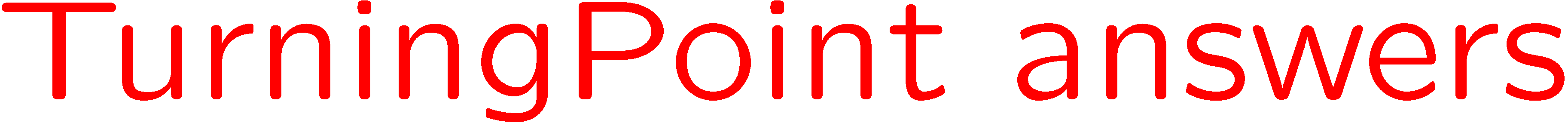 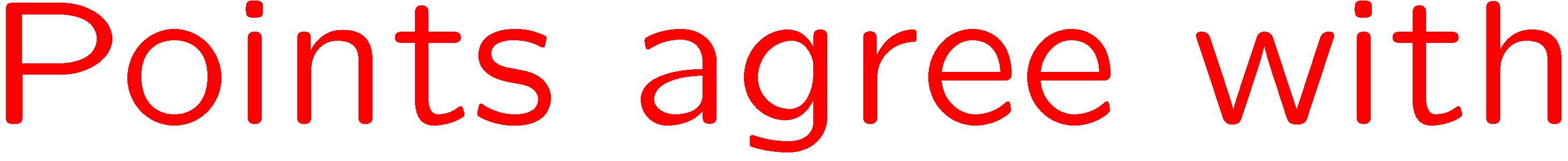 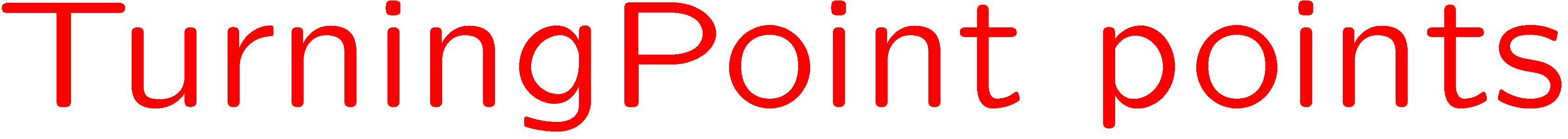 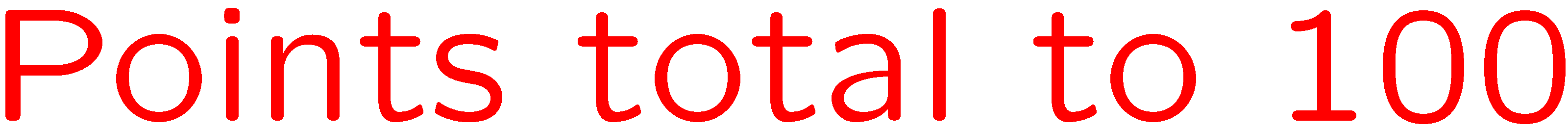 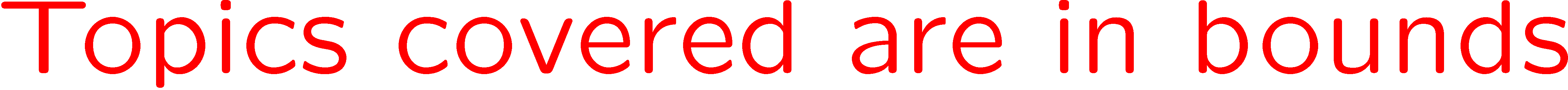 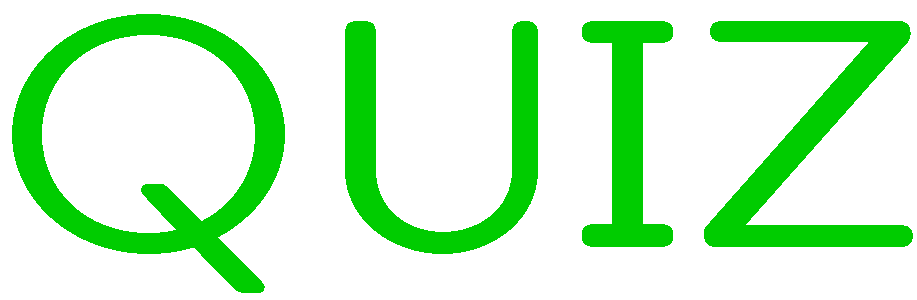 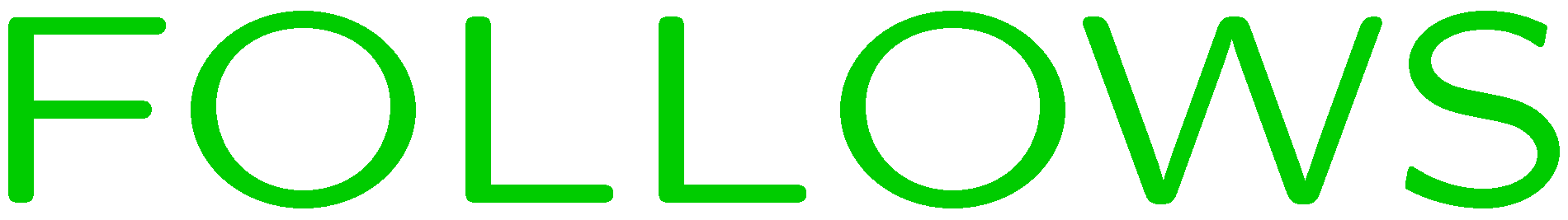 0 of 5
1+1=
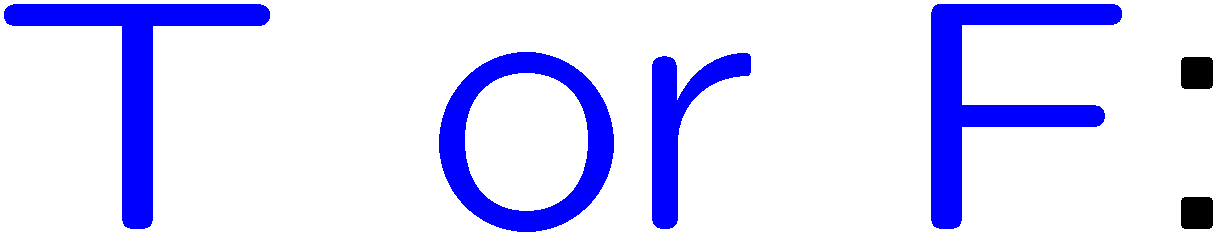 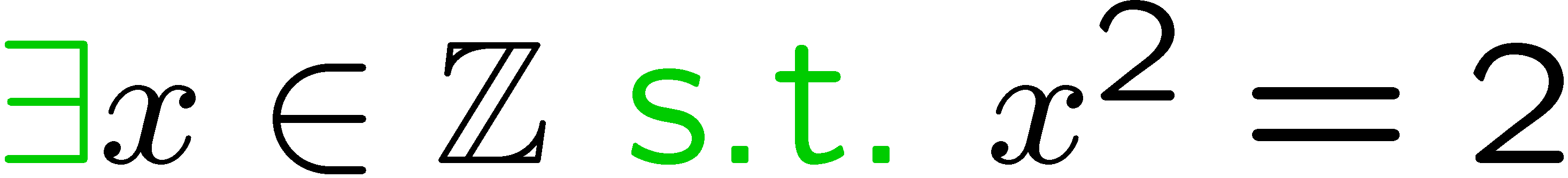 1
2
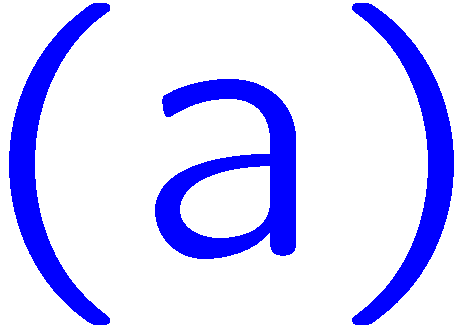 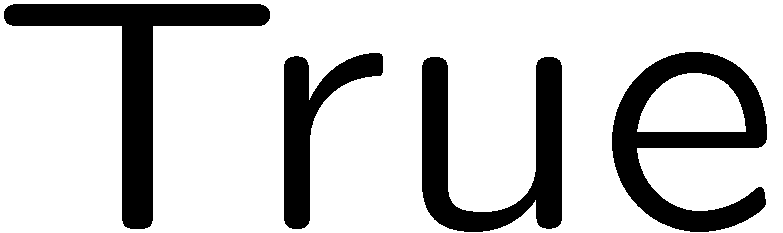 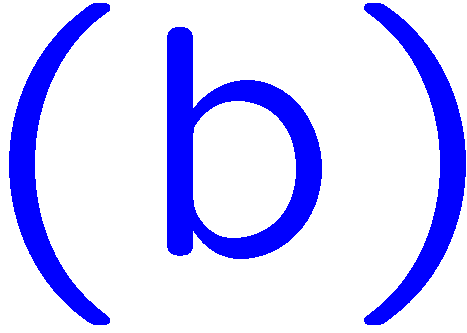 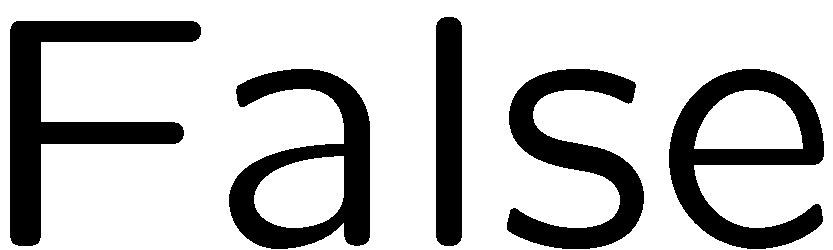 5
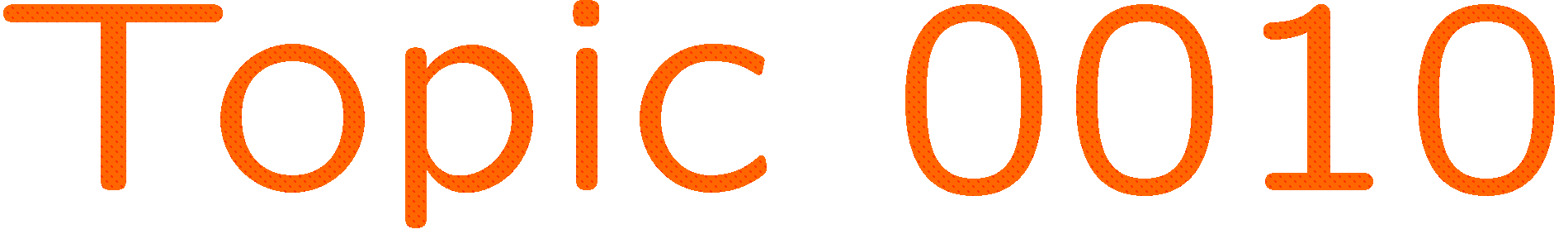 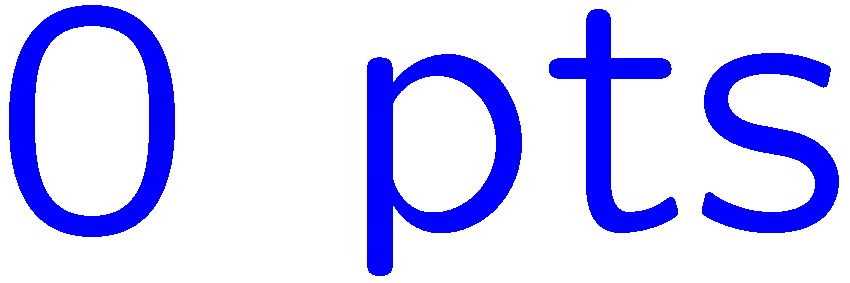 0 of 5
1+1=
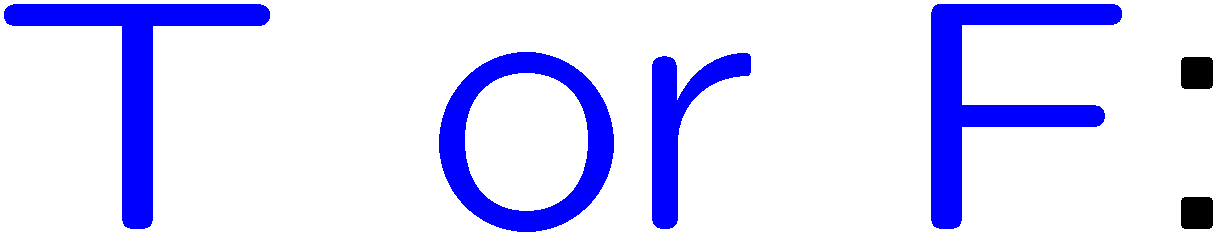 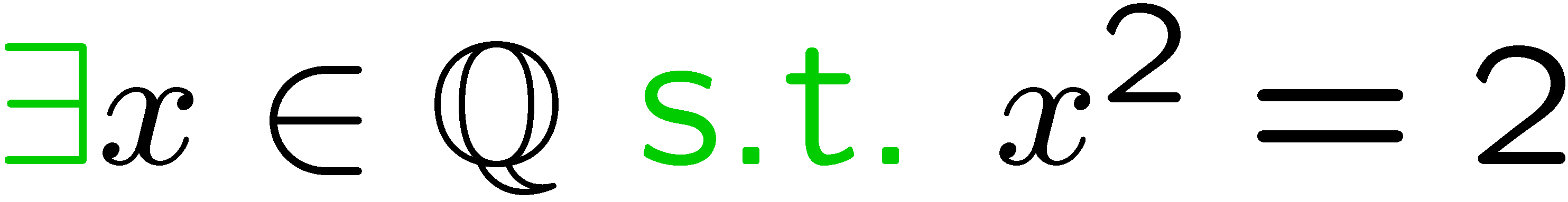 1
2
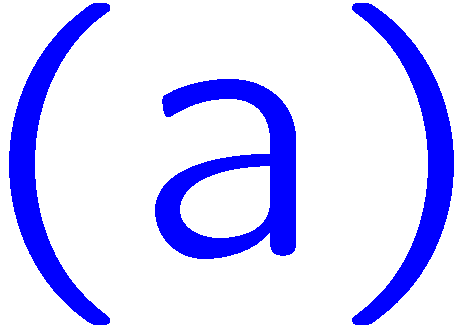 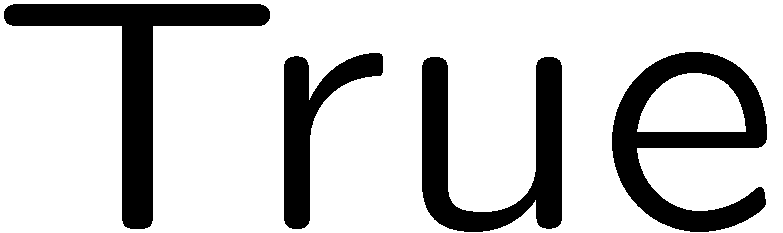 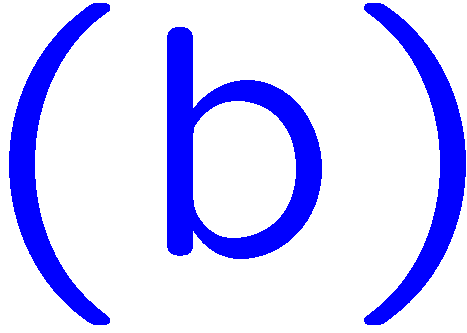 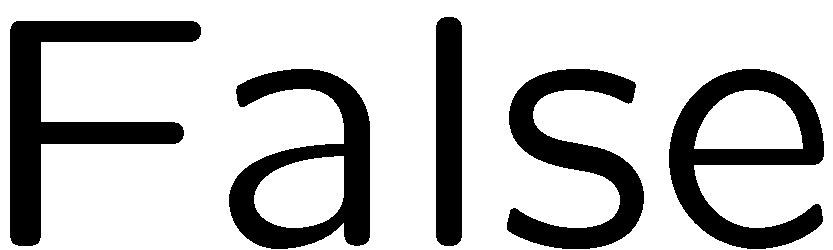 6
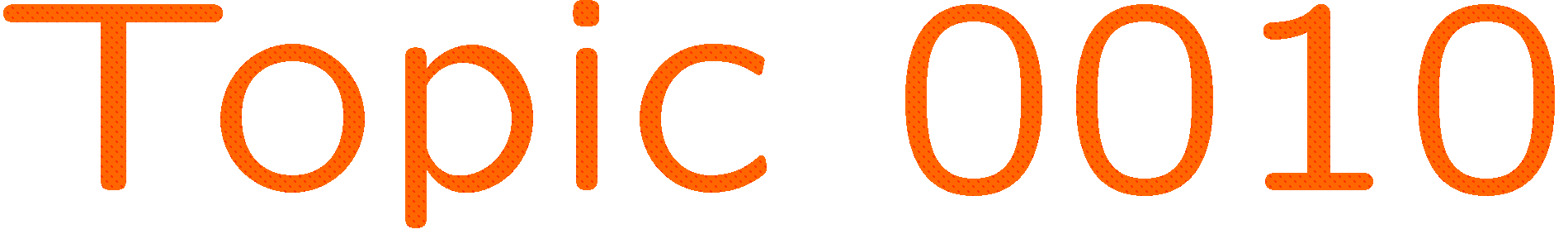 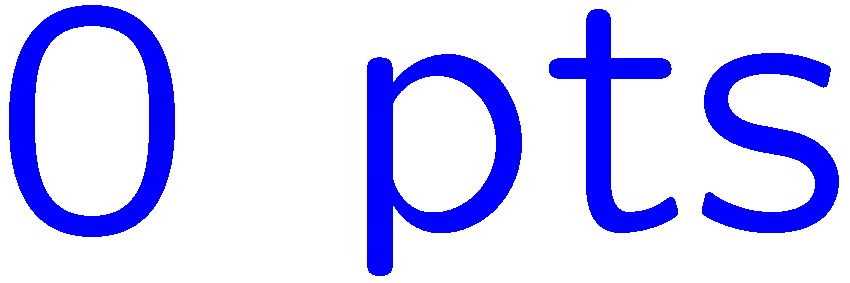 0 of 5
1+1=
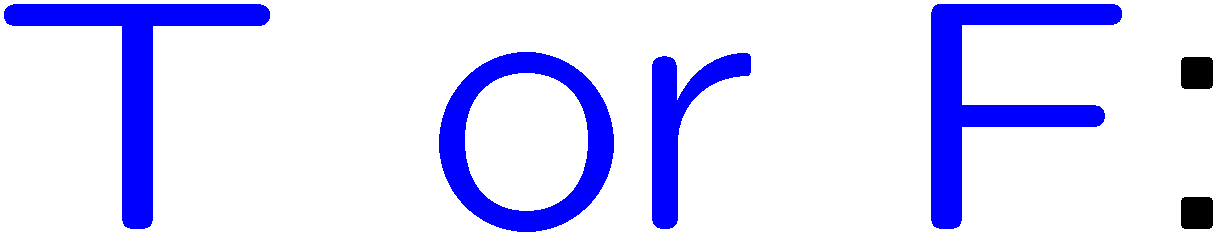 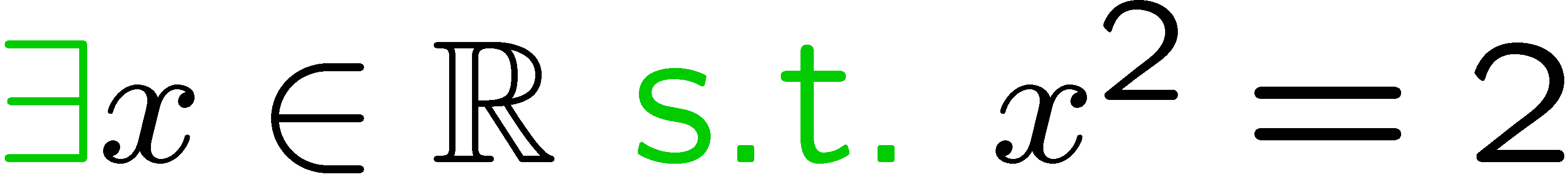 1
2
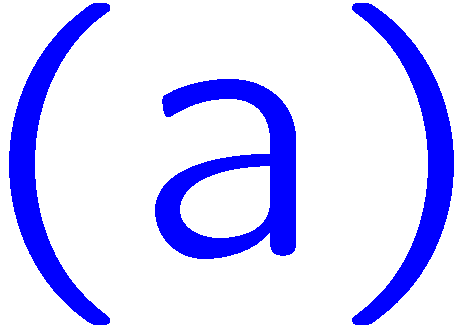 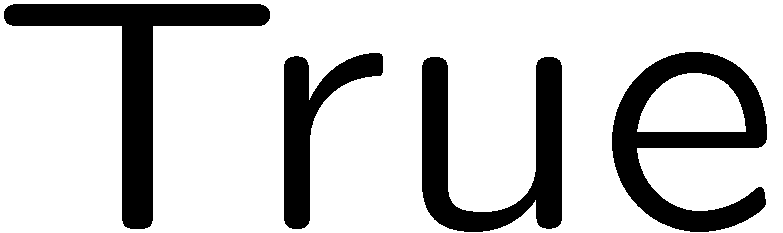 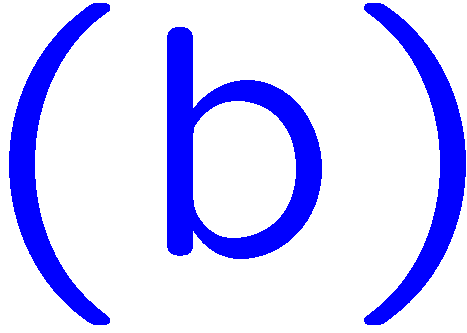 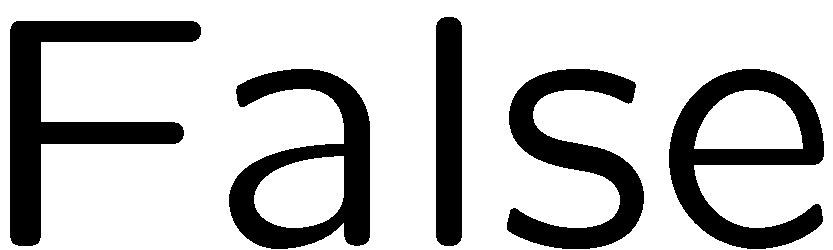 7
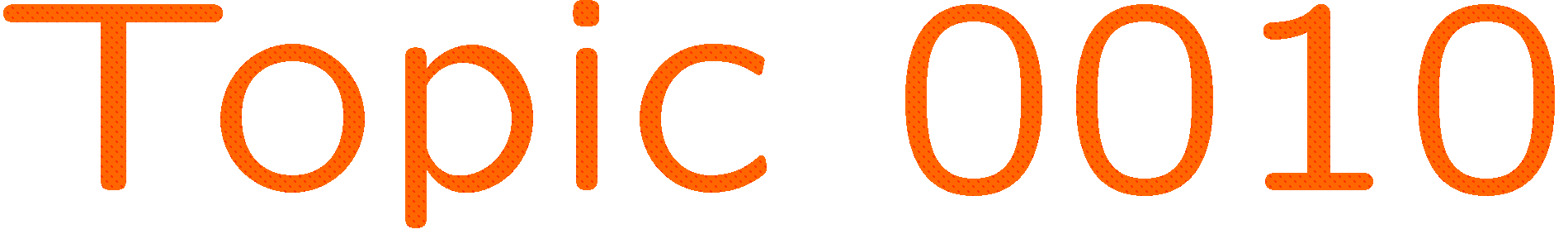 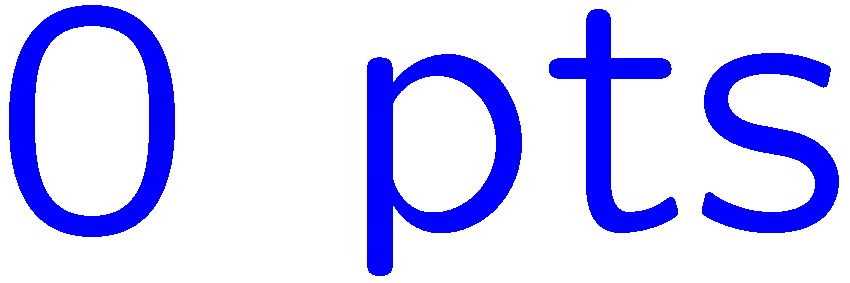 0 of 5
1+1=
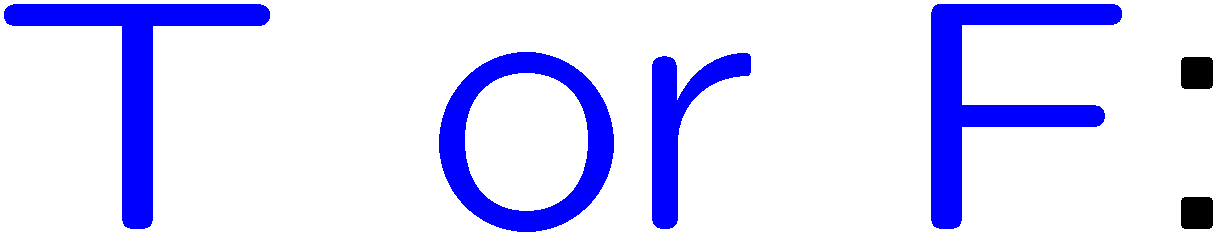 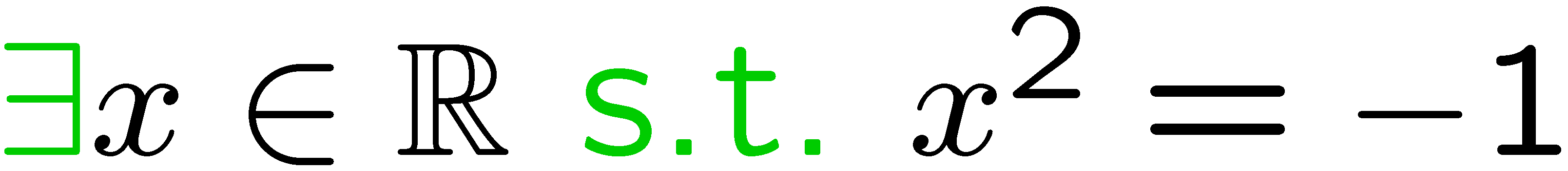 1
2
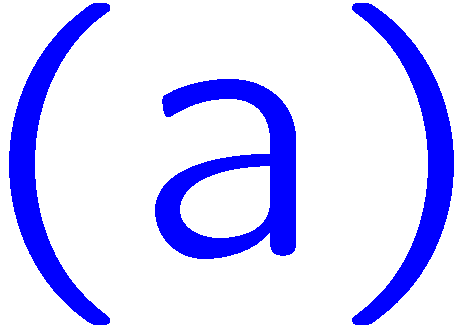 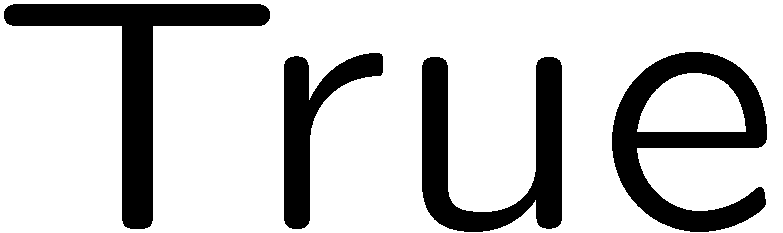 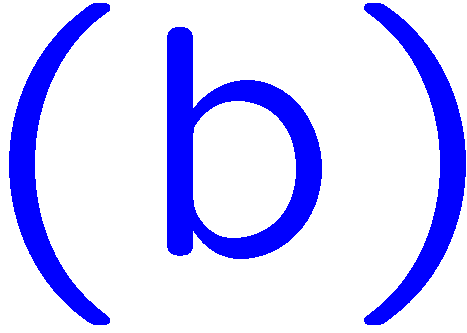 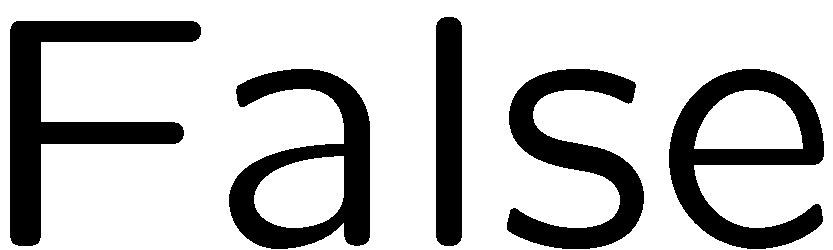 8
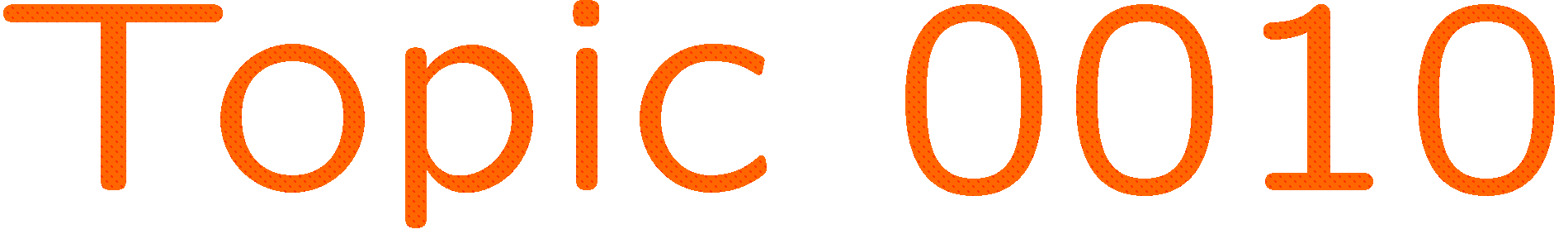 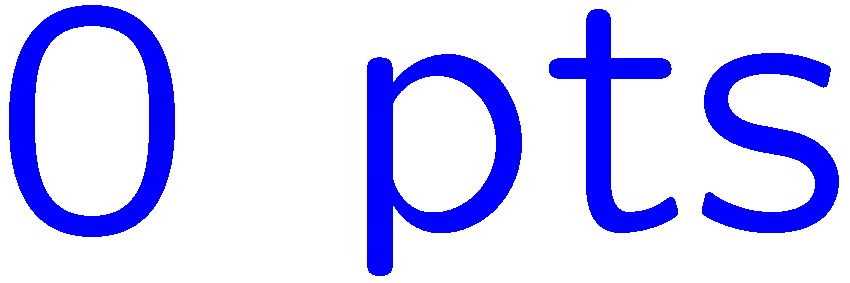 0 of 5
1+1=
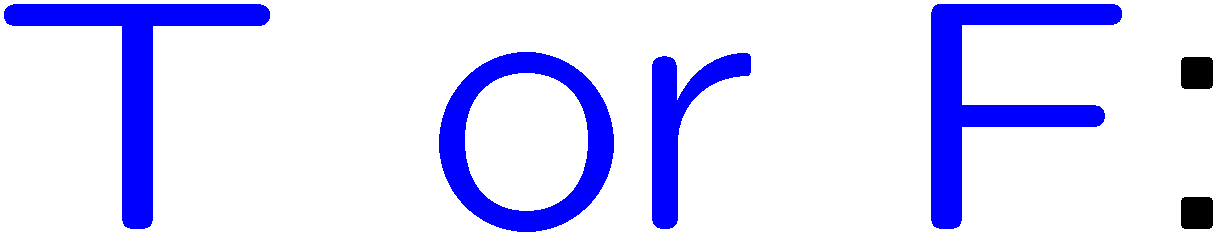 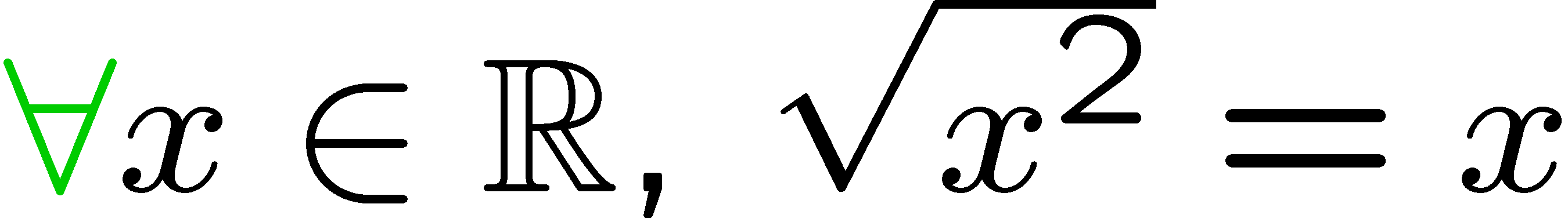 1
2
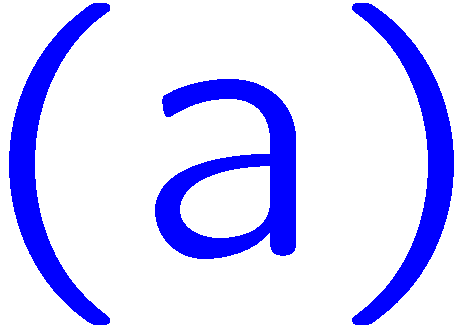 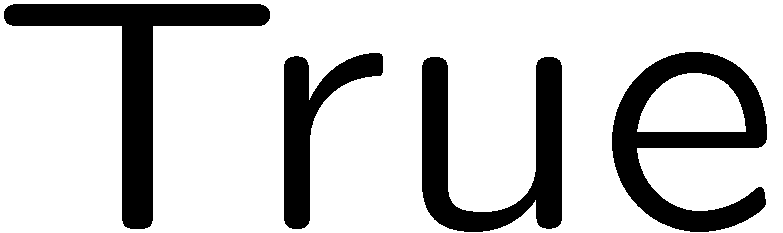 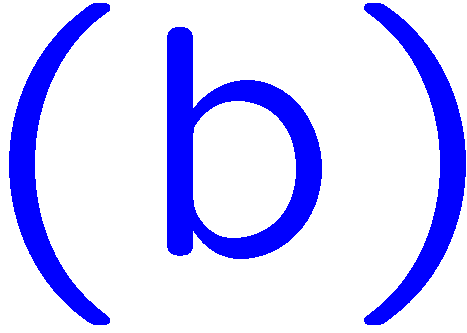 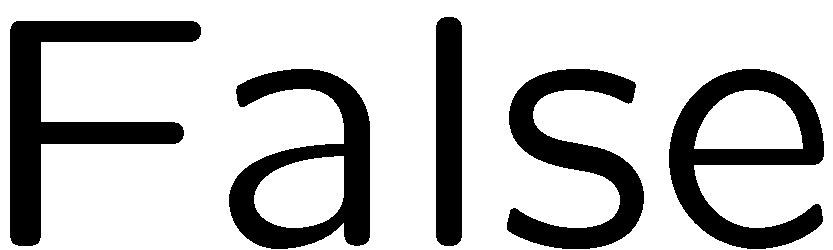 9
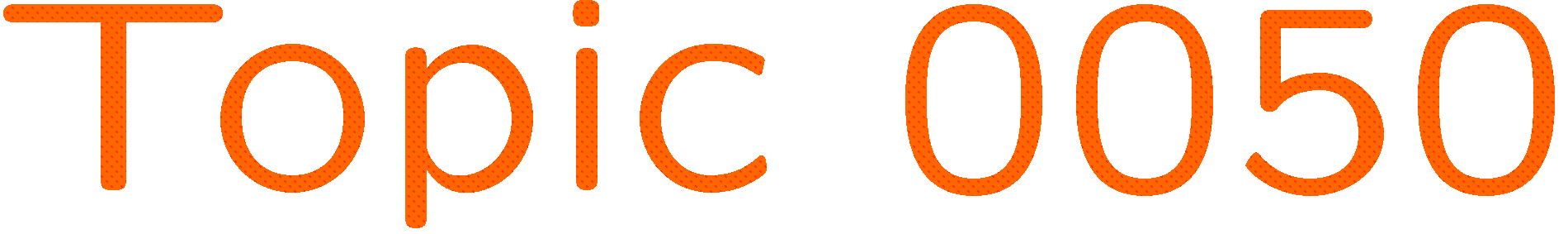 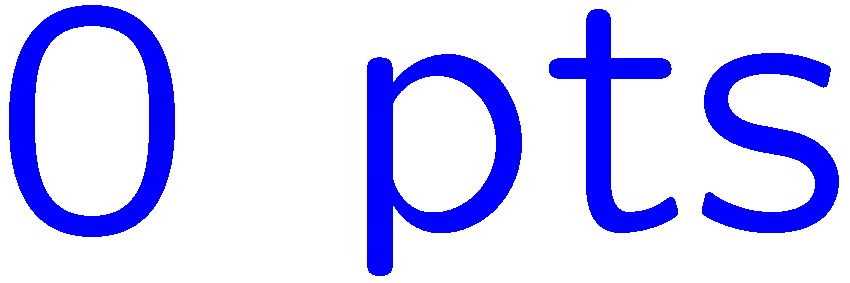 0 of 5
1+1=
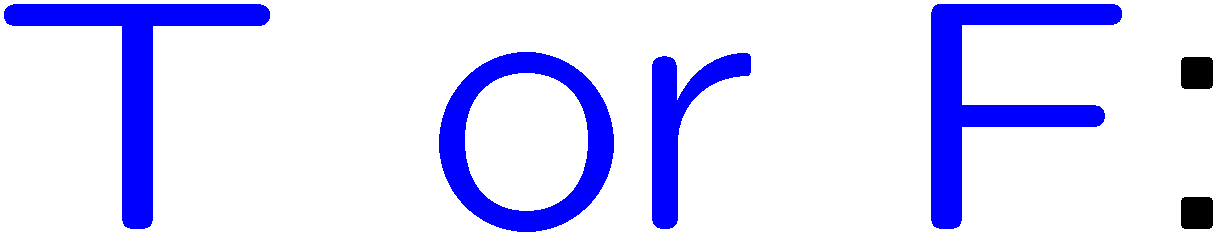 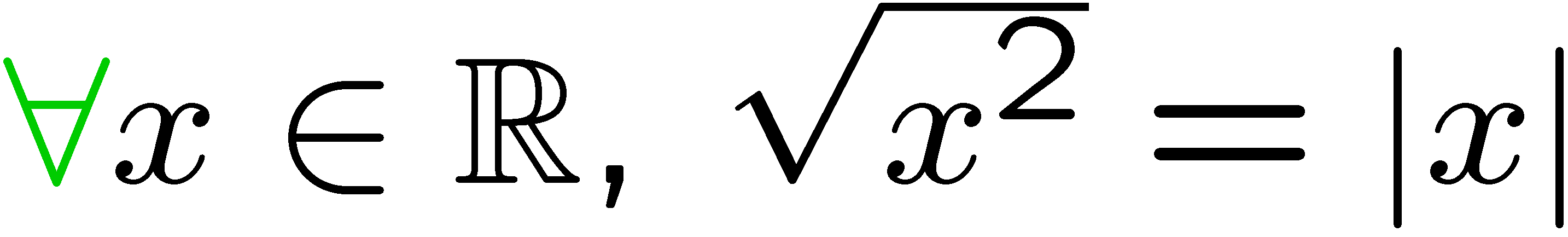 1
2
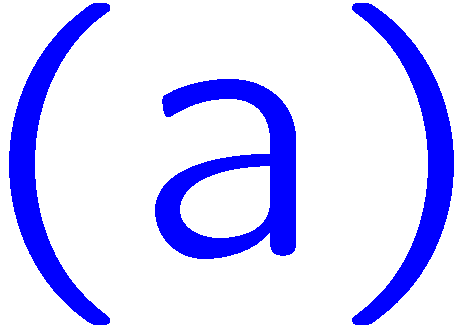 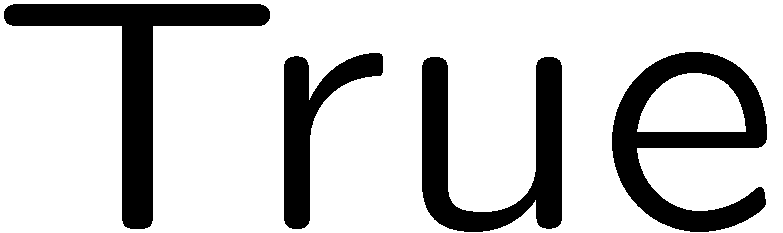 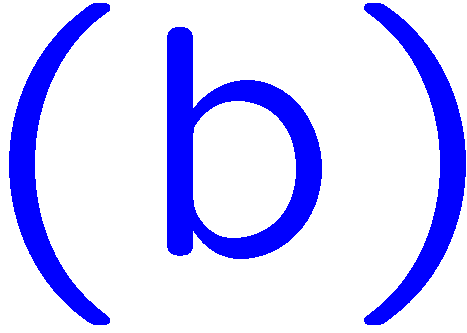 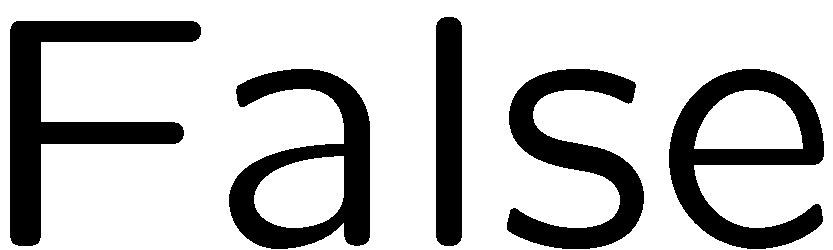 10
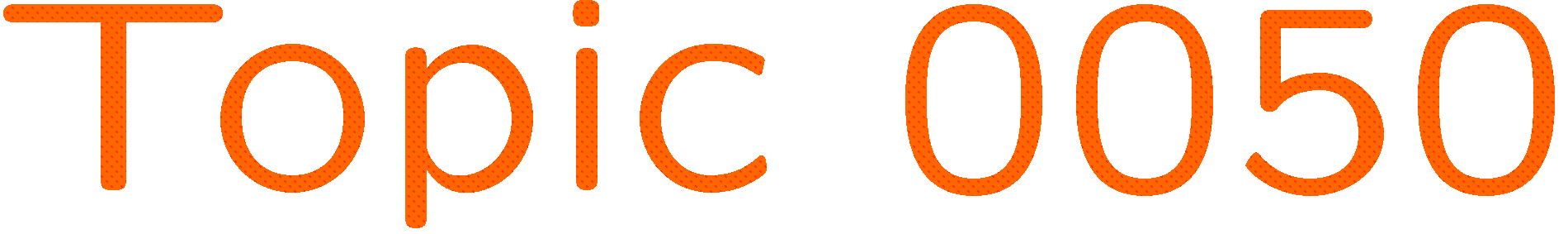 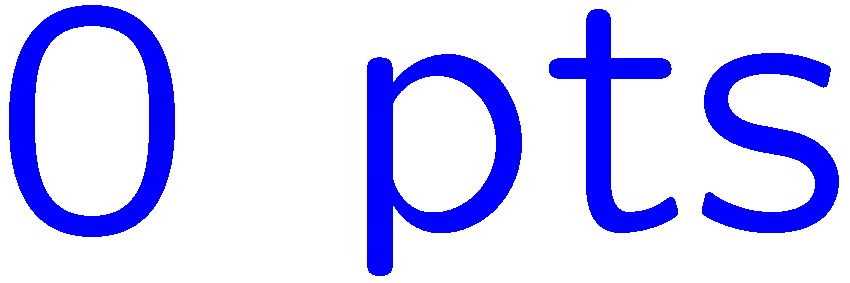 0 of 5
1+1=
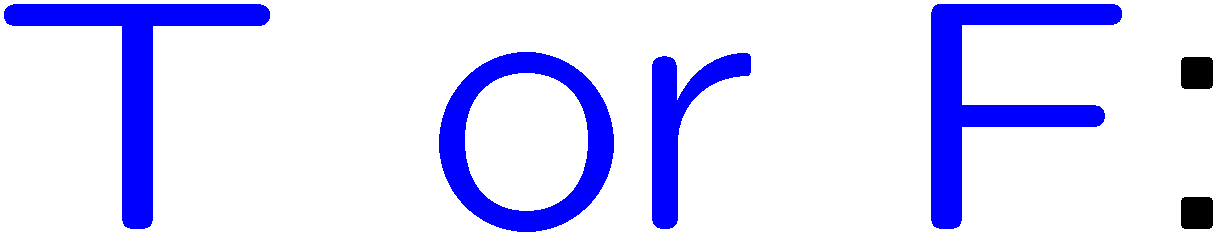 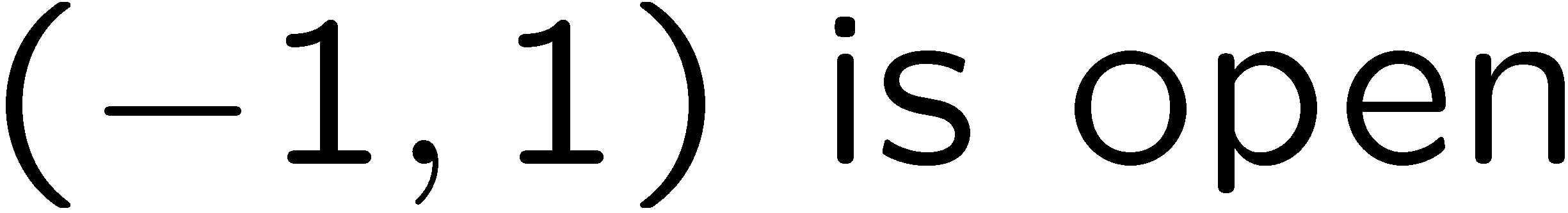 1
2
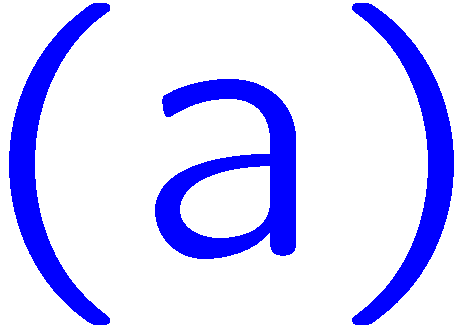 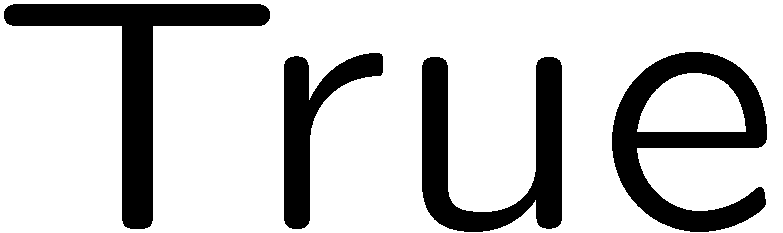 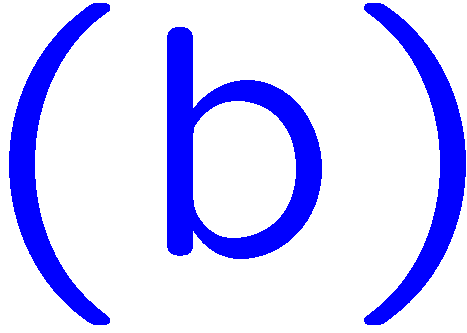 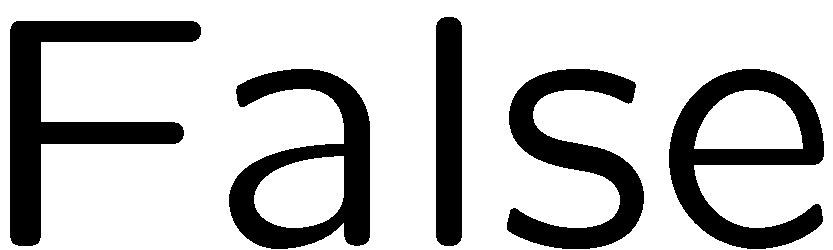 11
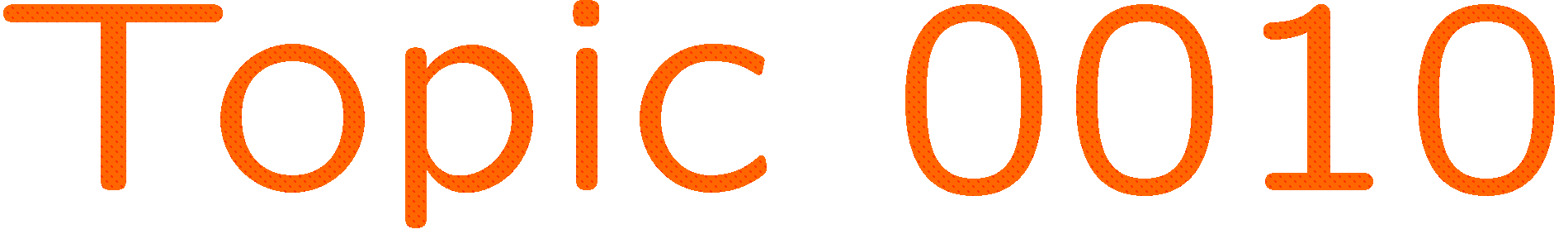 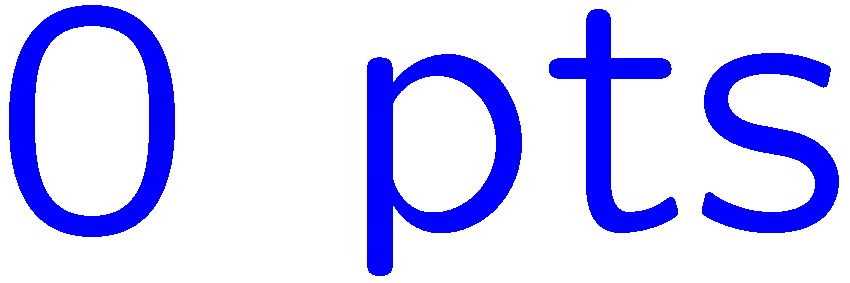 0 of 5
1+1=
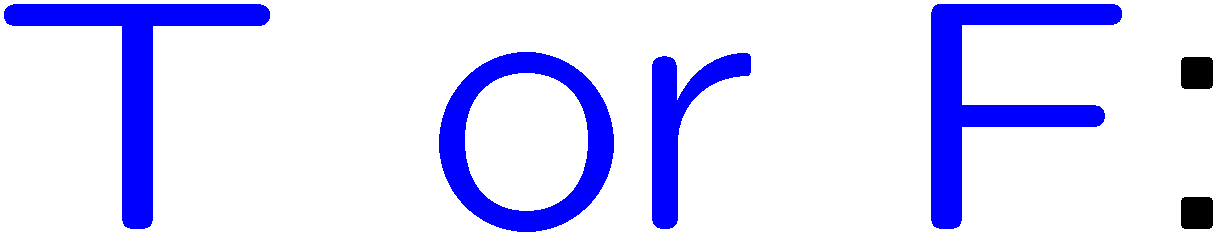 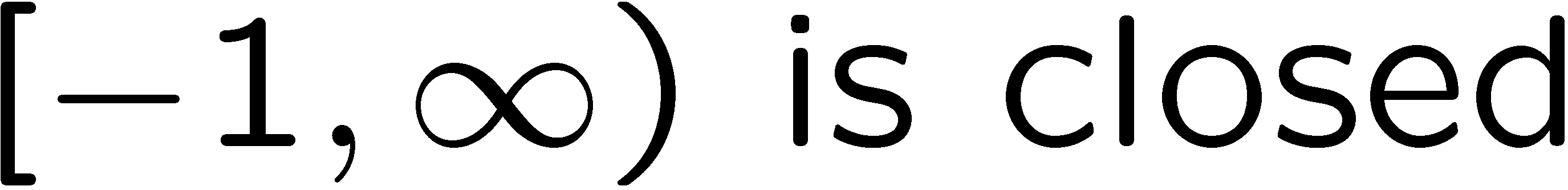 1
2
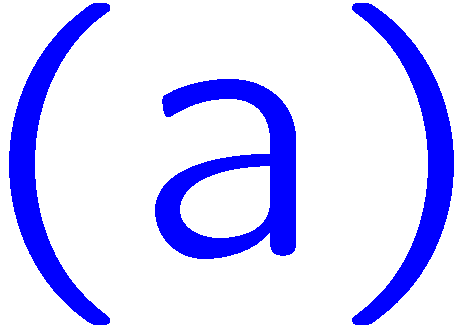 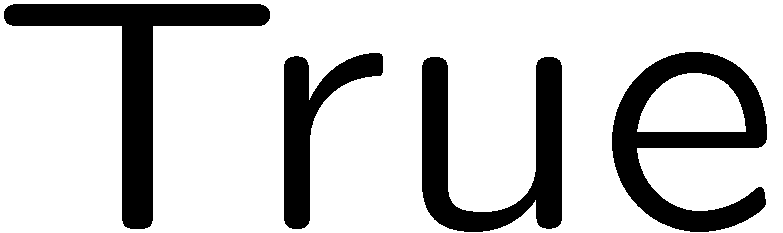 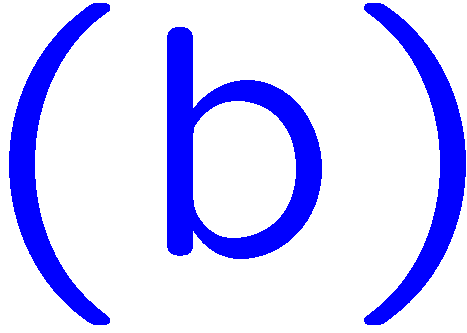 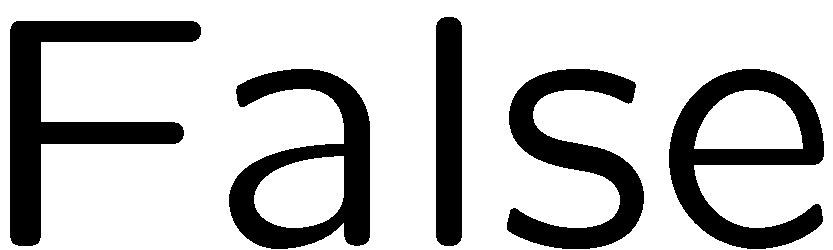 12
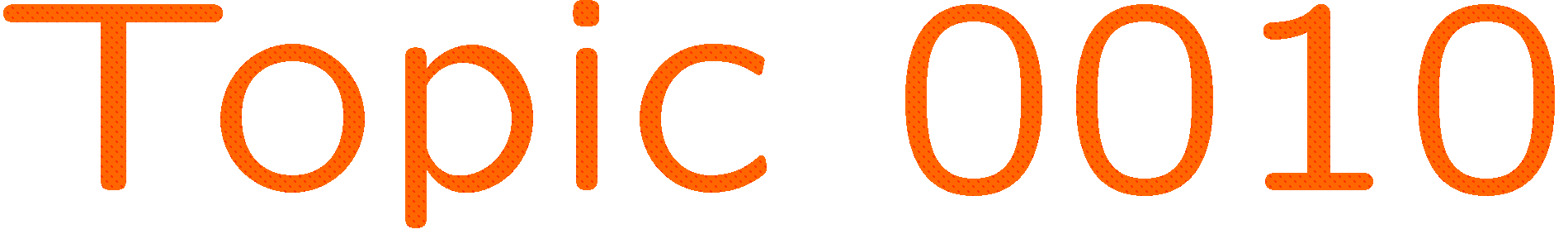 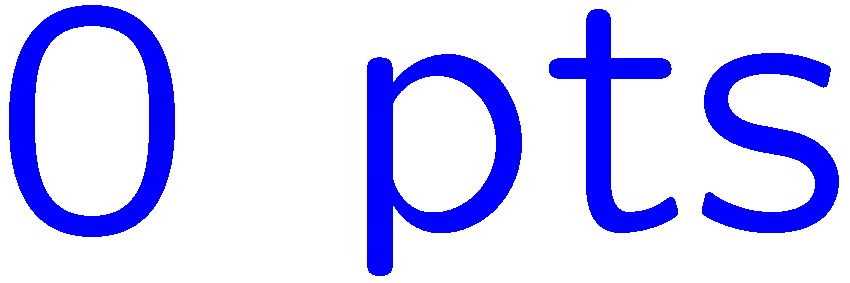 0 of 5
1+1=
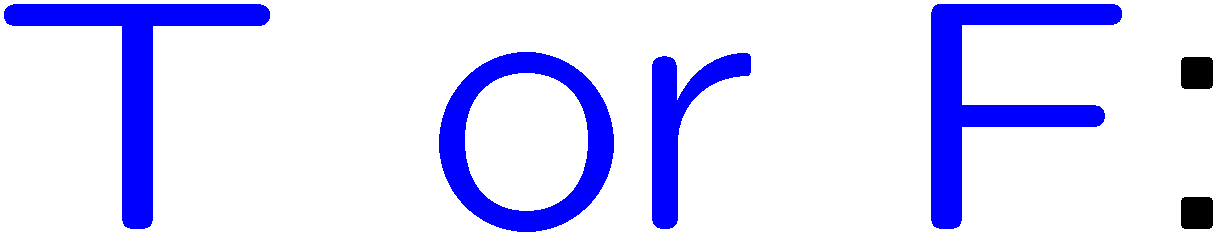 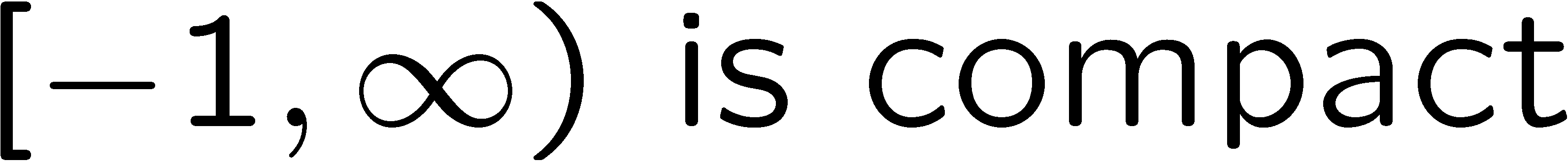 1
2
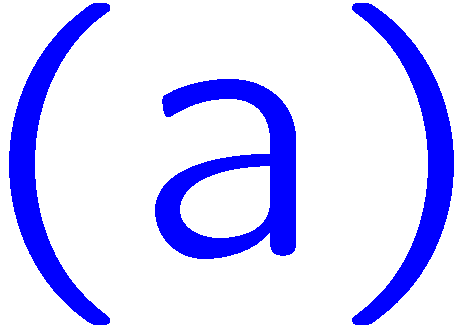 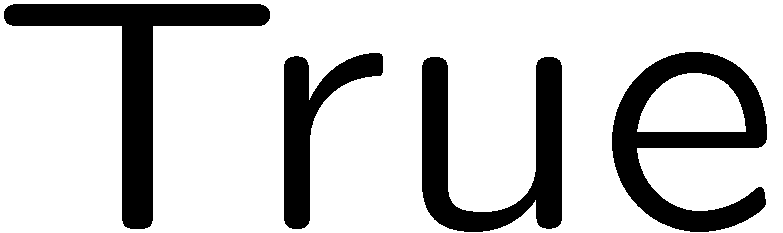 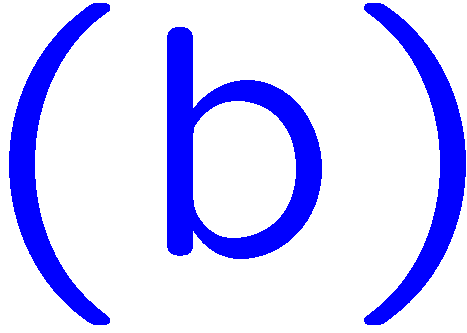 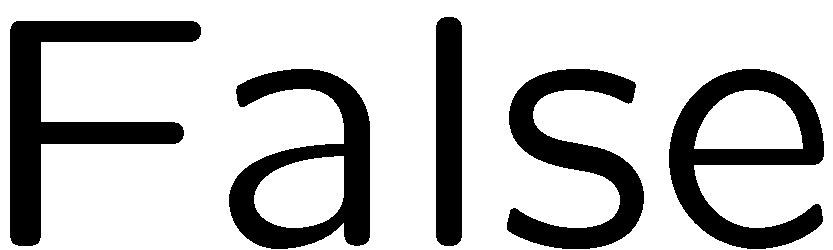 13
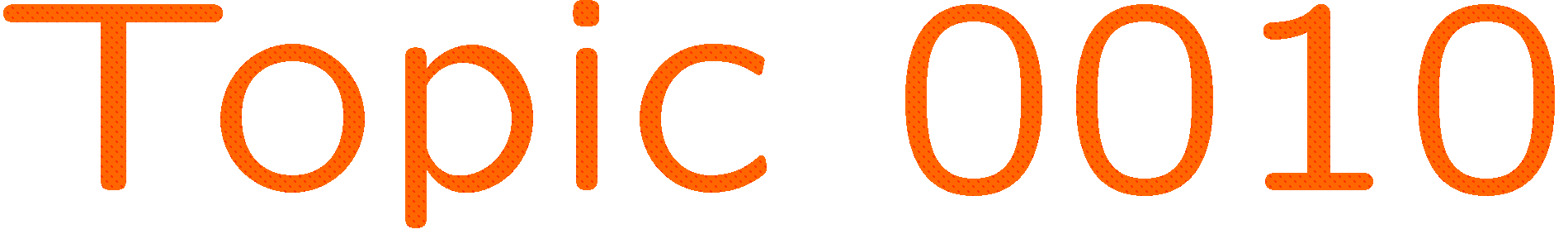 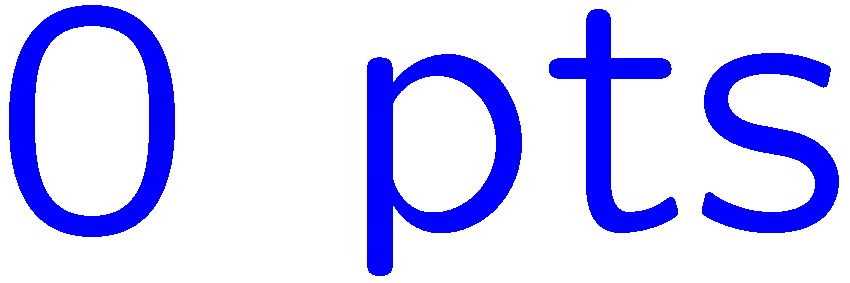 0 of 5
1+1=
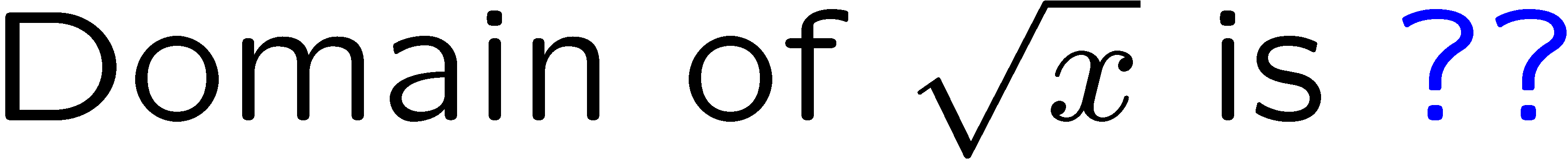 1
2
3
4
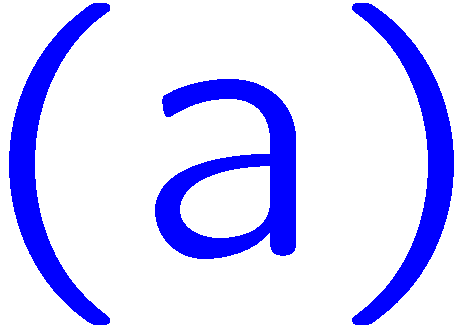 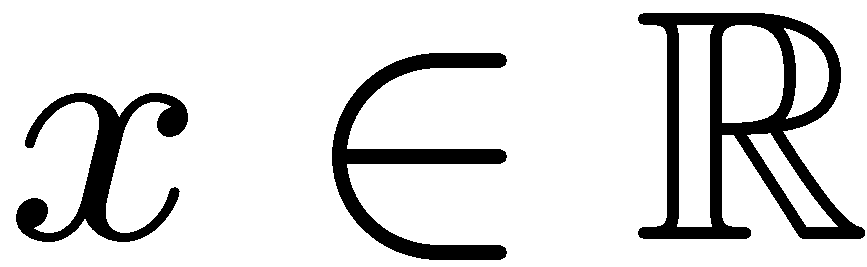 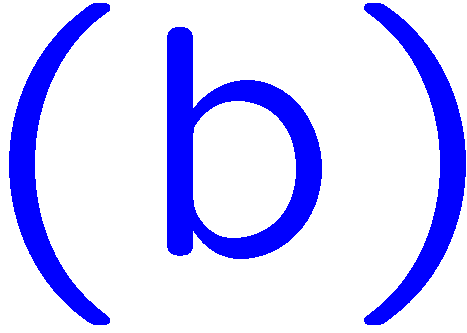 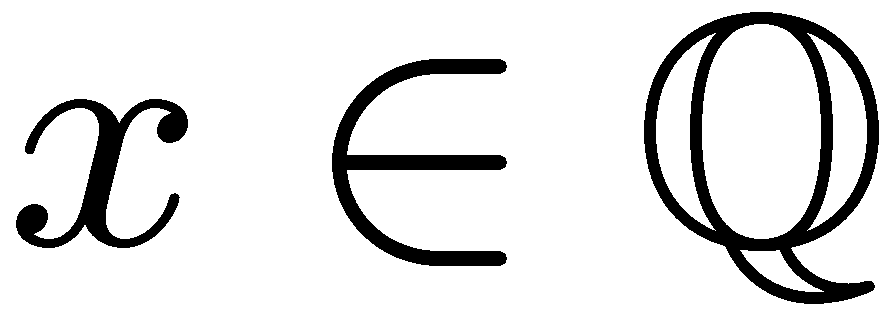 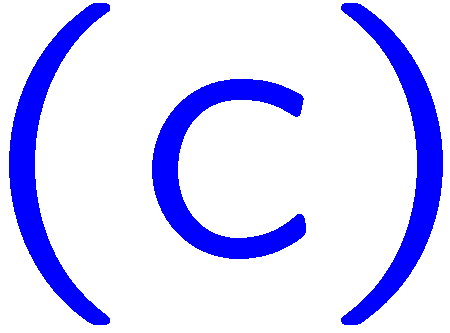 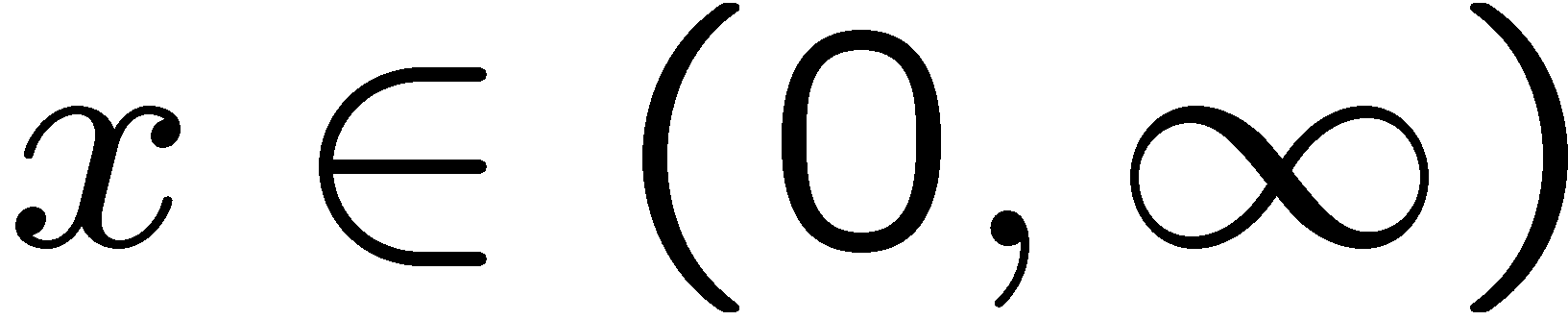 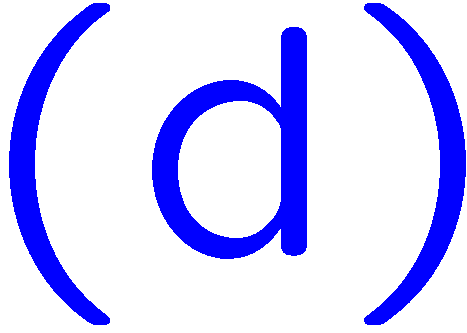 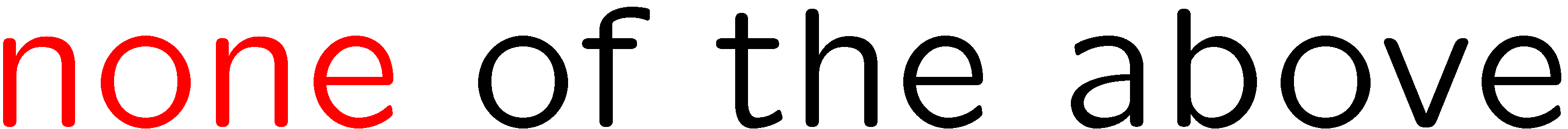 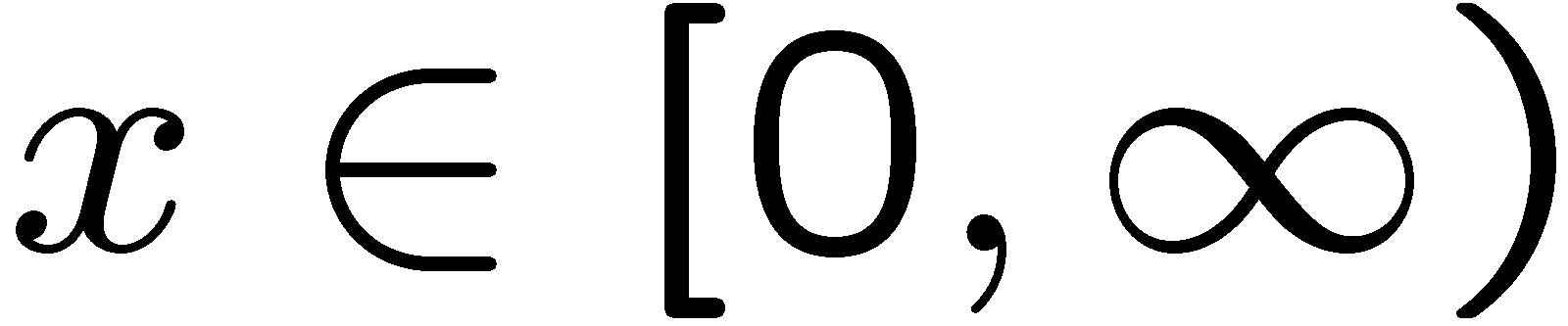 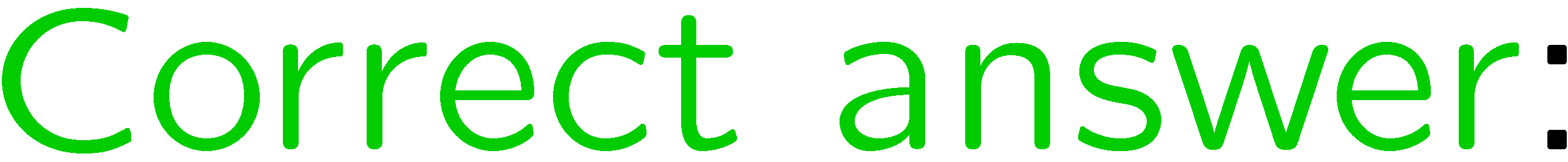 14
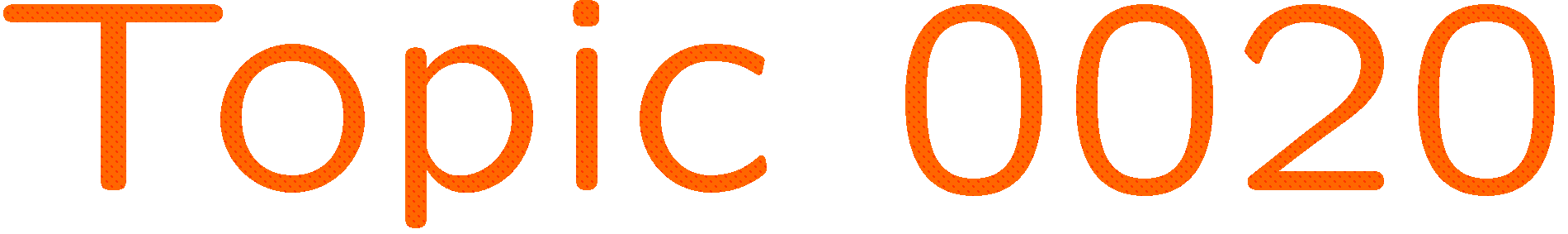 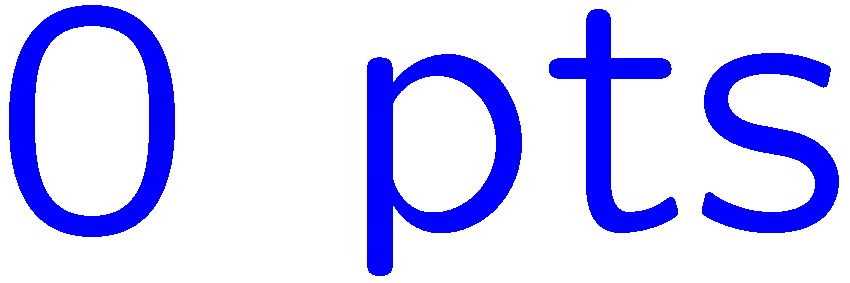 0 of 5
1+1=
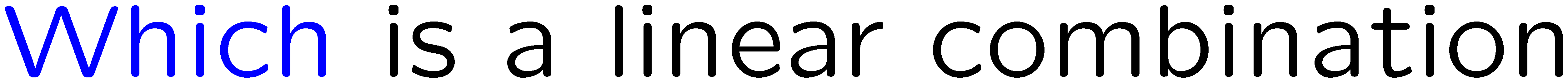 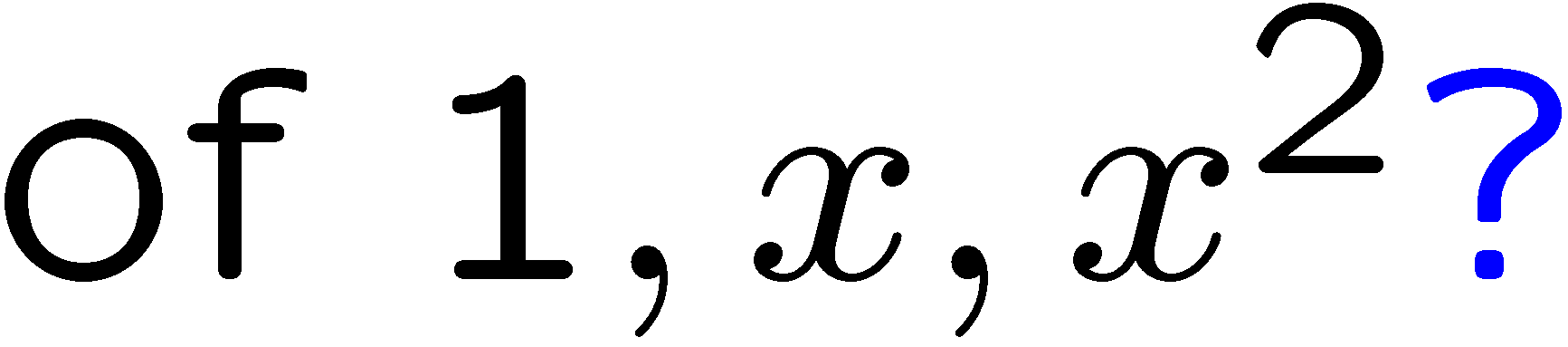 1
2
3
4
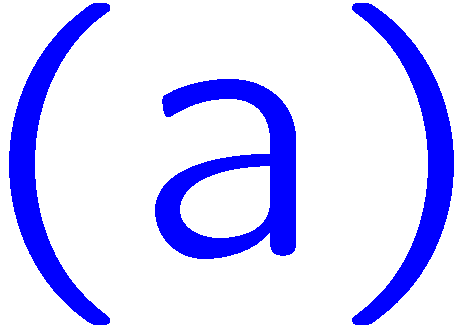 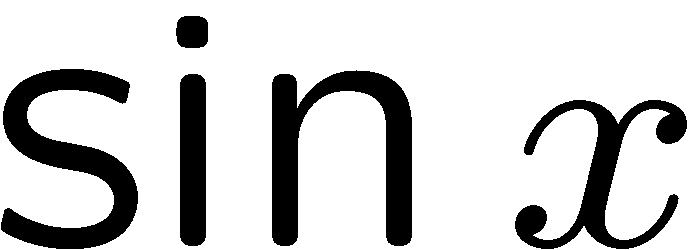 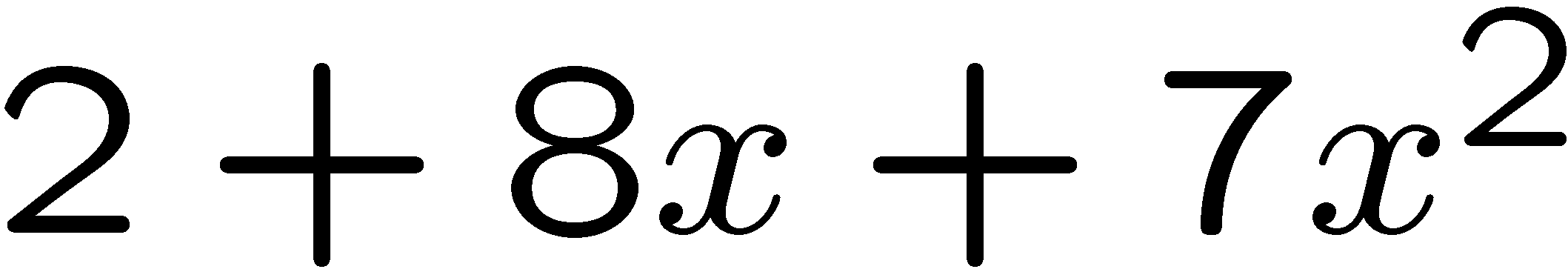 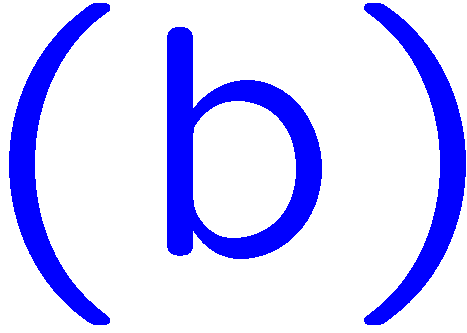 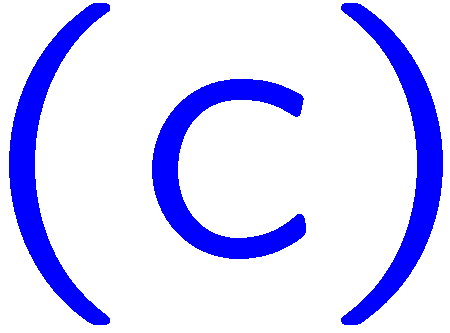 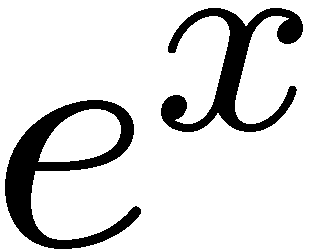 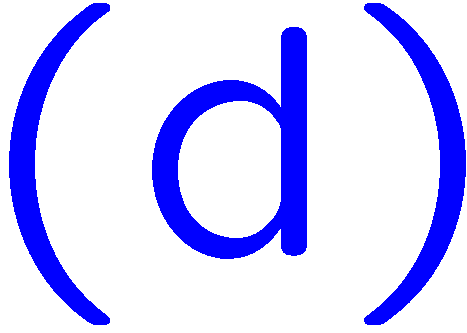 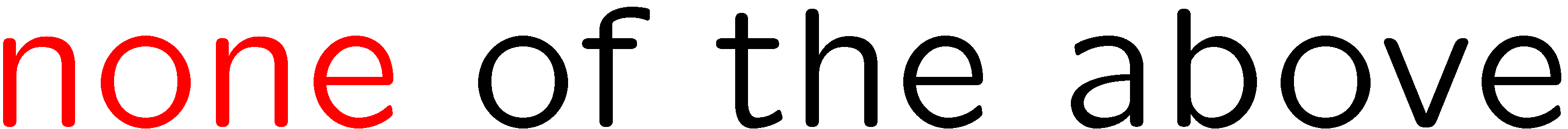 15
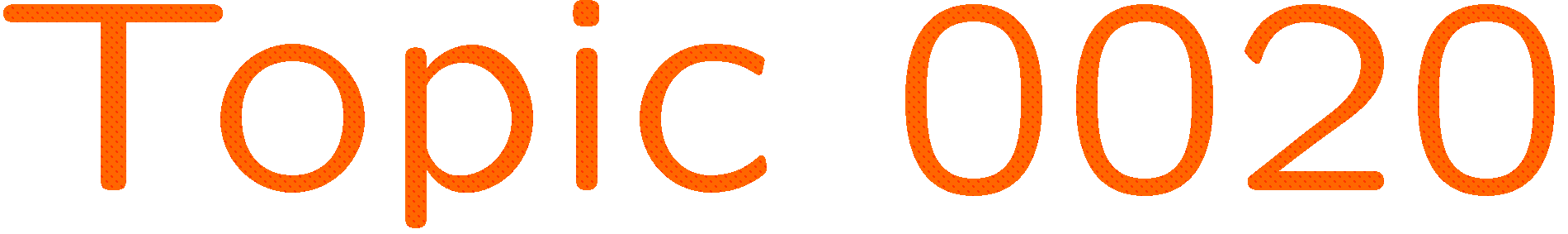 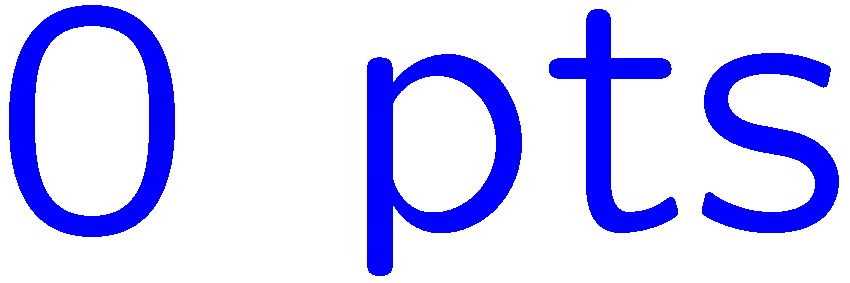 0 of 5
1+1=
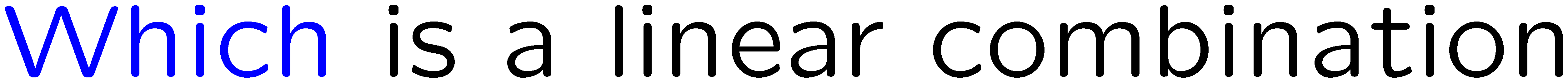 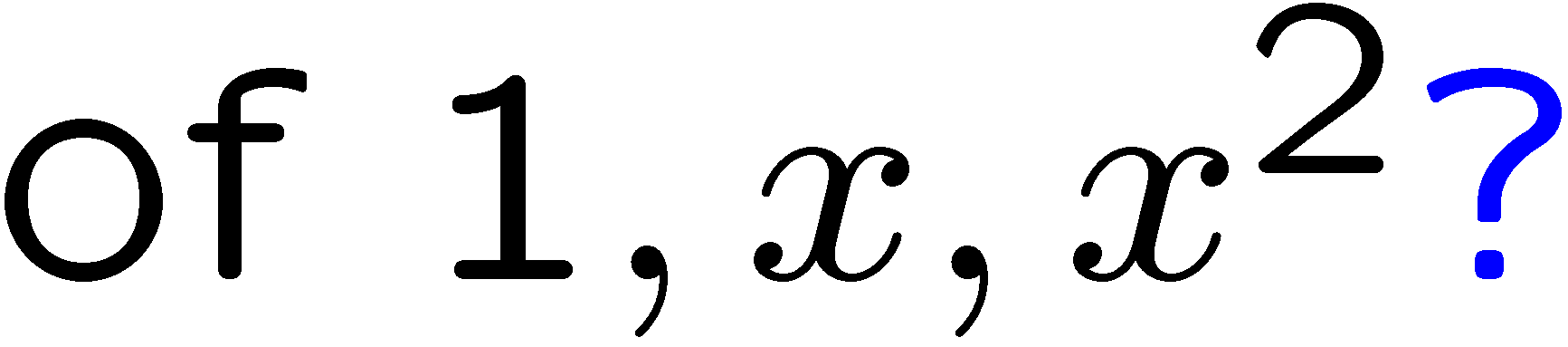 1
2
3
4
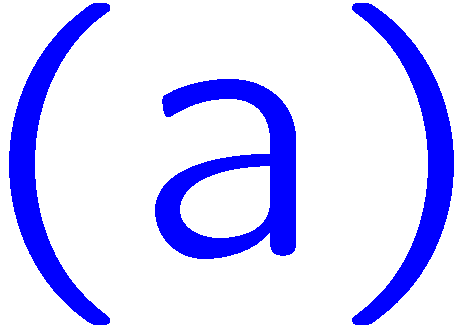 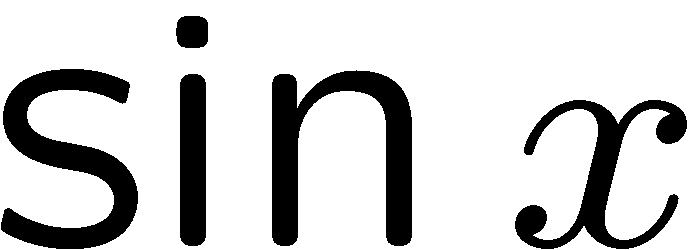 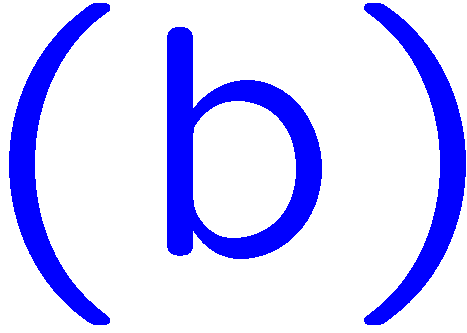 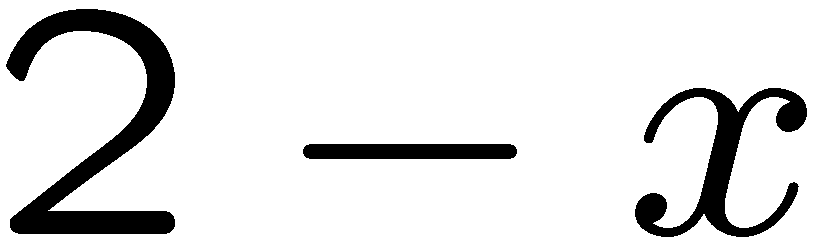 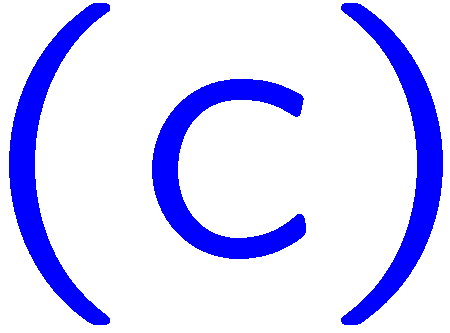 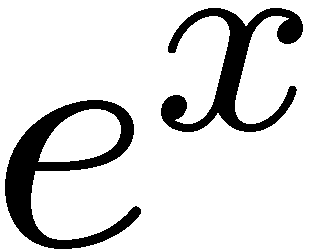 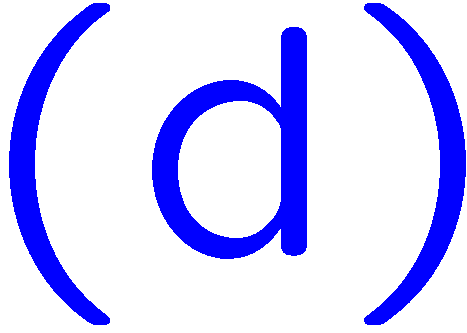 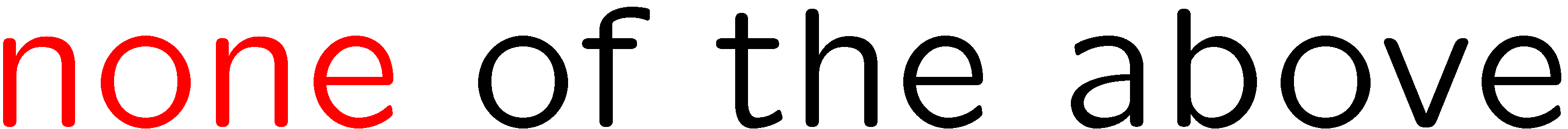 16
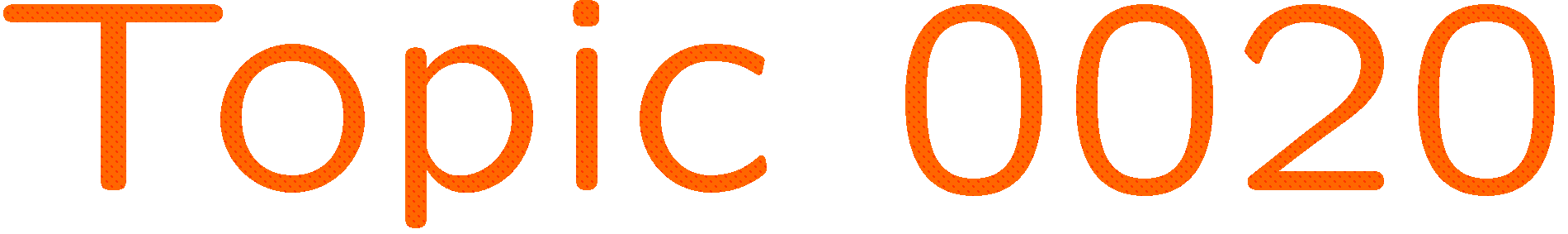 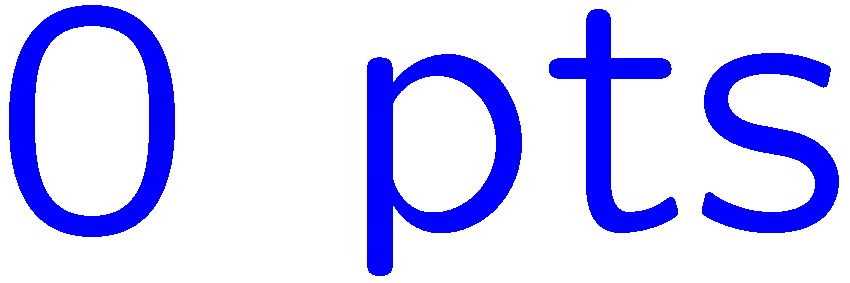 0 of 5
1+1=
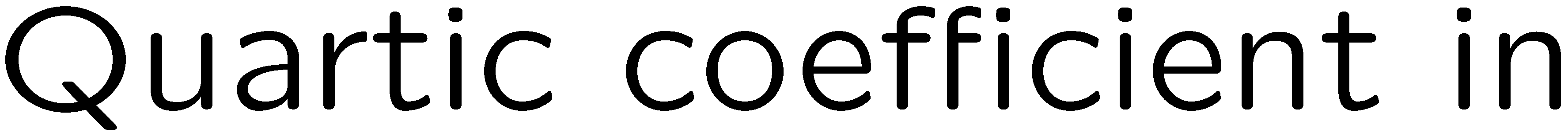 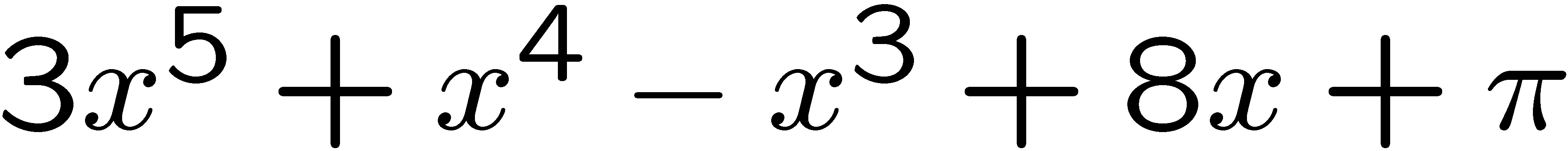 1
2
3
4
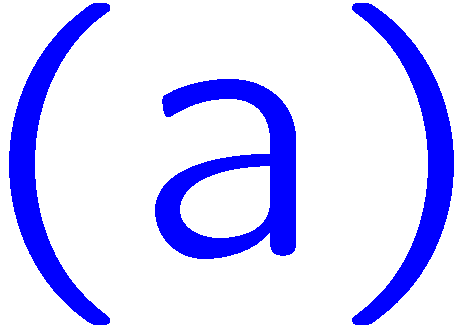 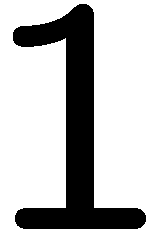 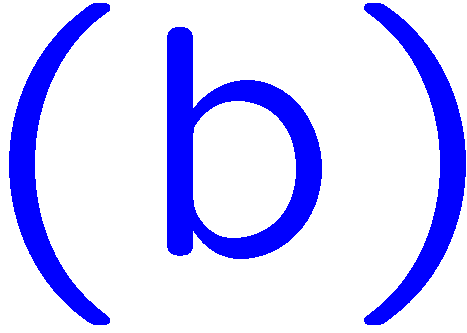 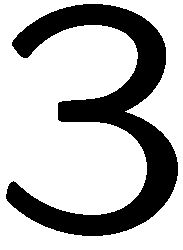 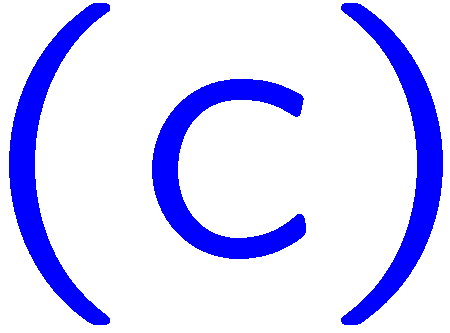 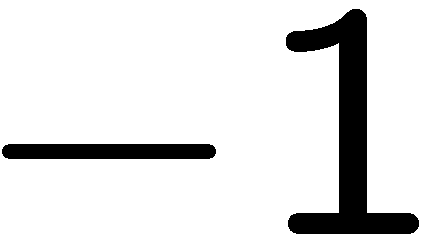 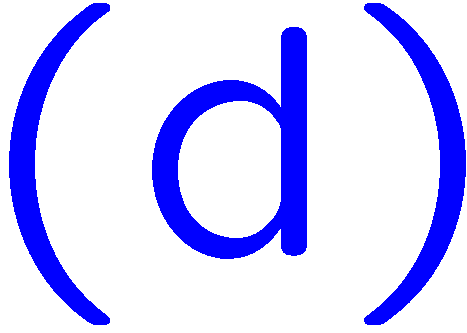 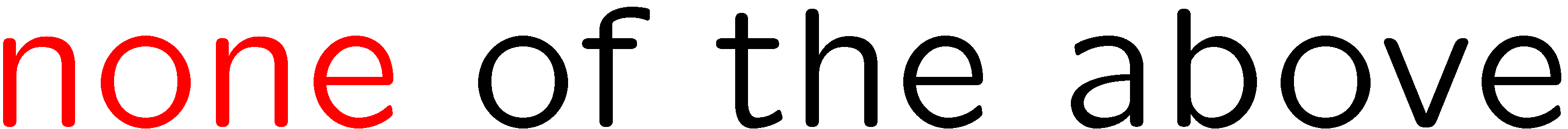 17
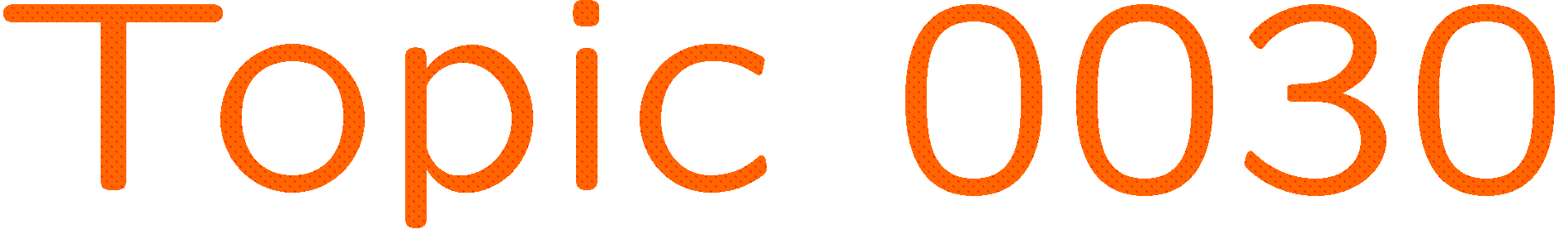 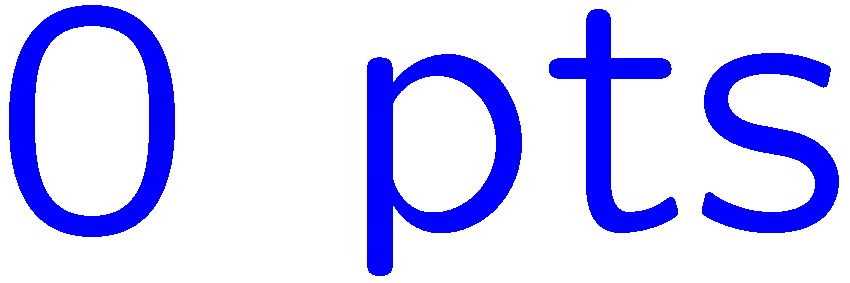 0 of 5
1+1=
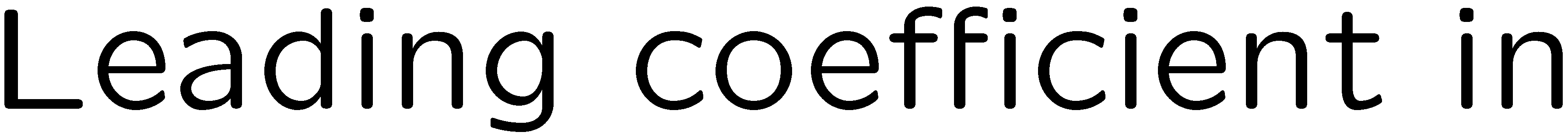 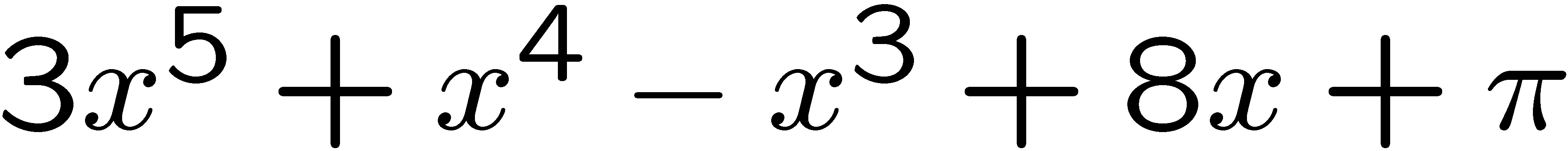 1
2
3
4
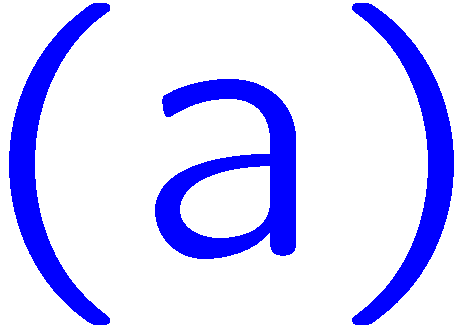 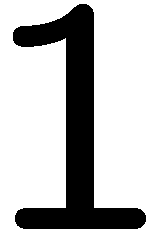 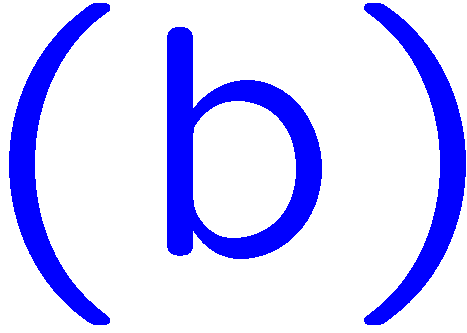 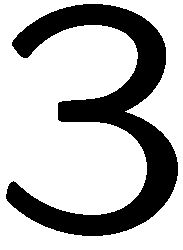 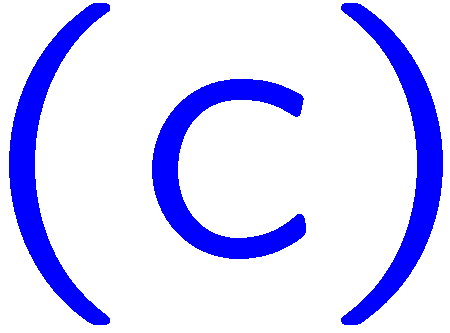 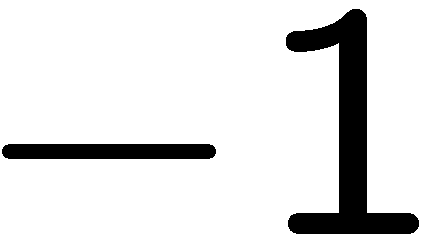 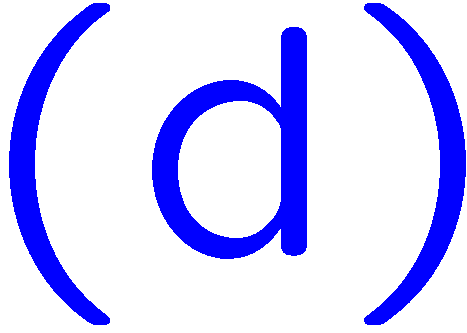 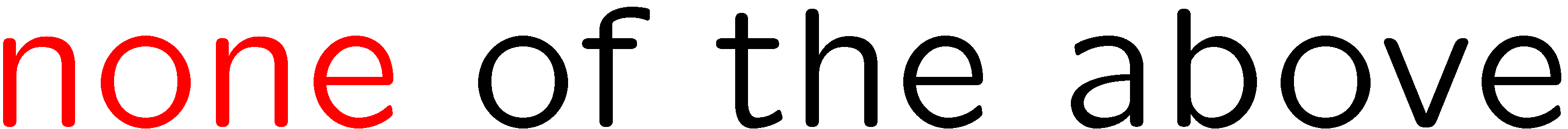 18
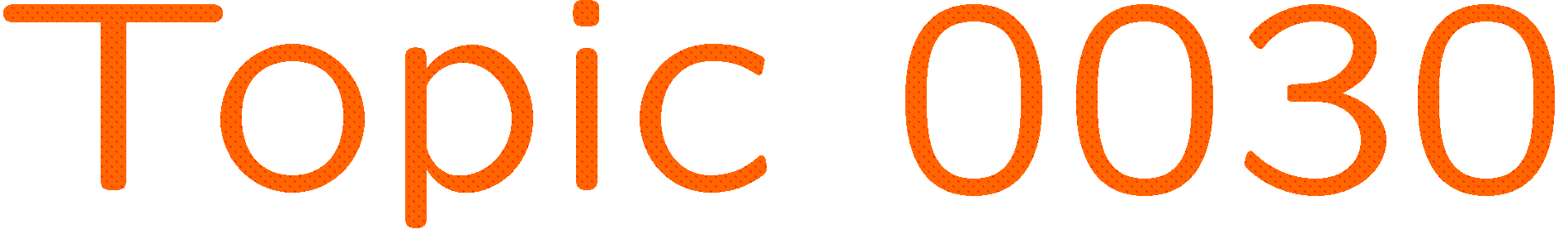 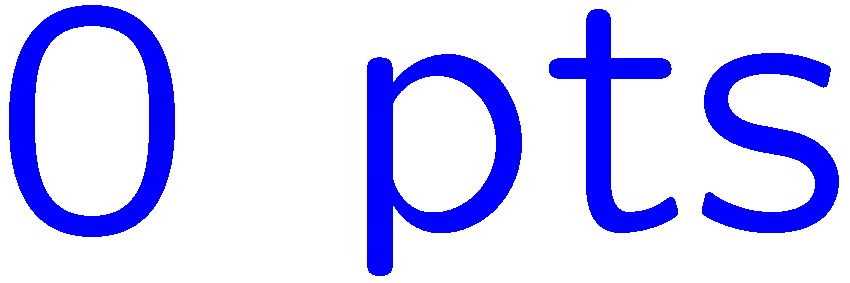 0 of 5
1+1=
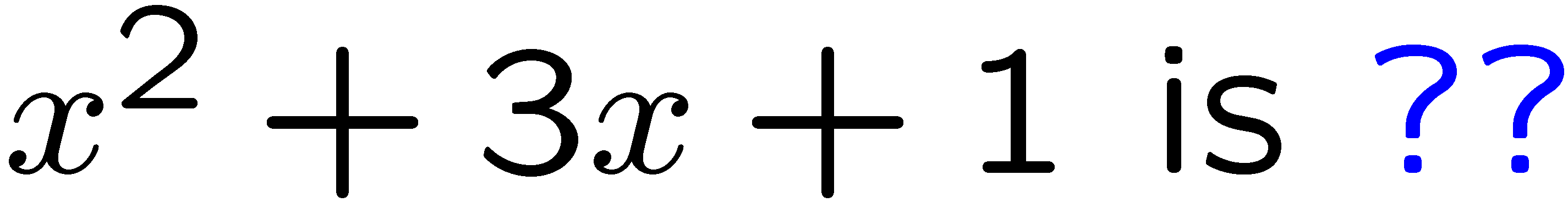 1
2
3
4
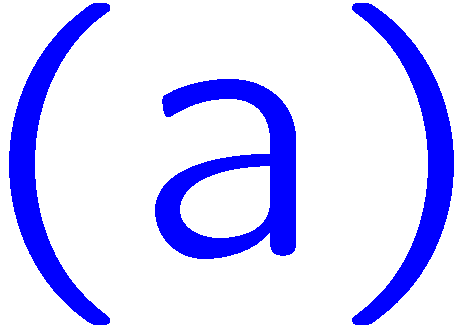 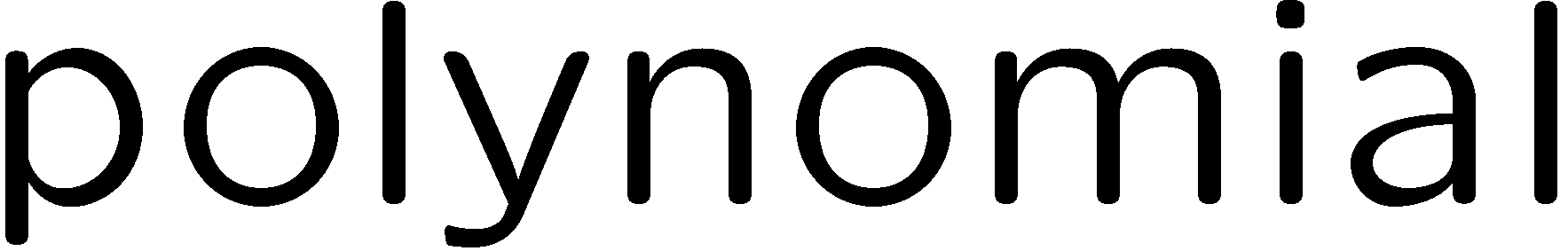 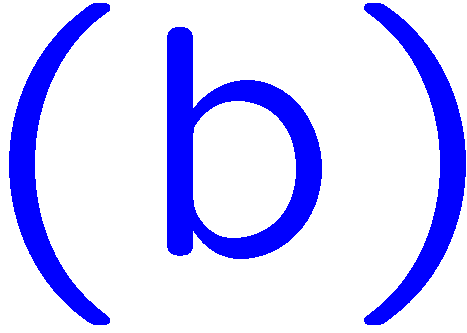 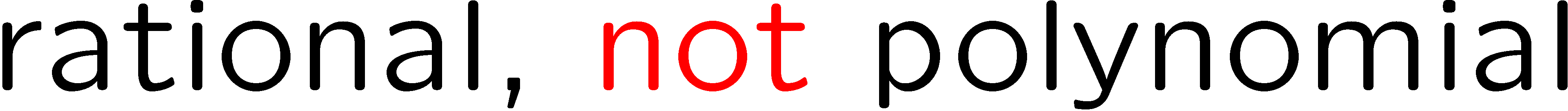 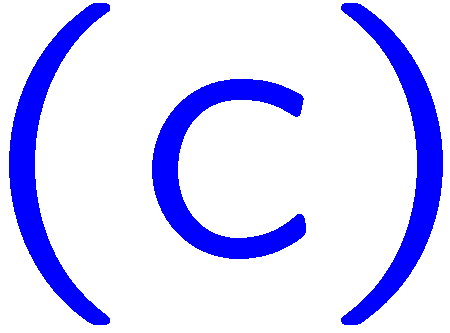 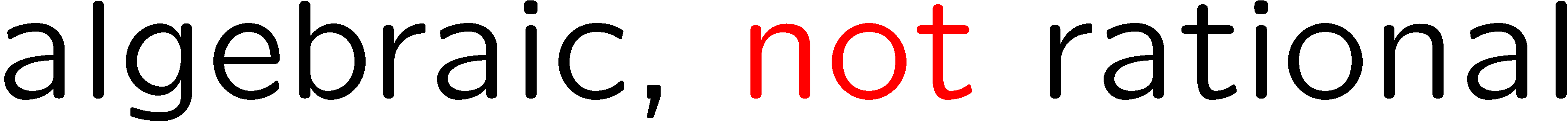 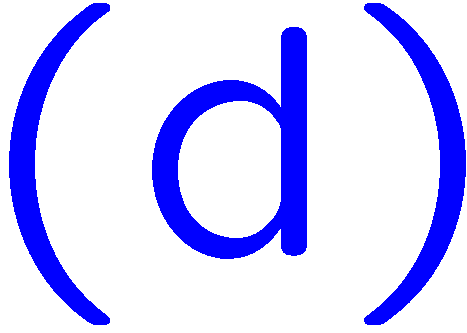 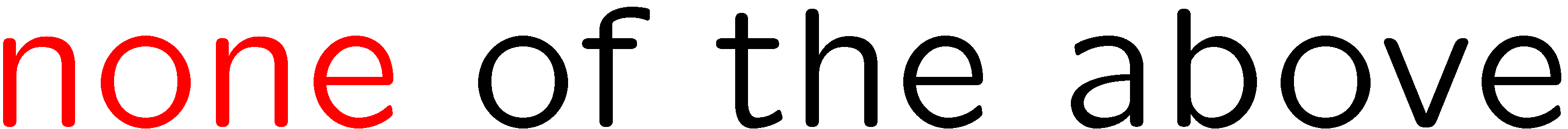 19
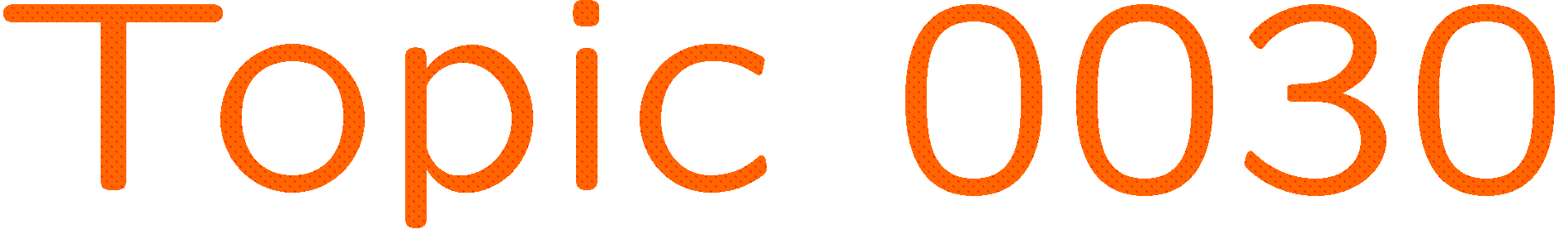 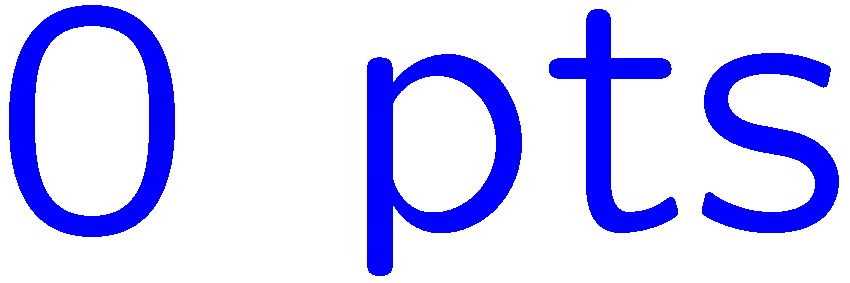 0 of 5
1+1=
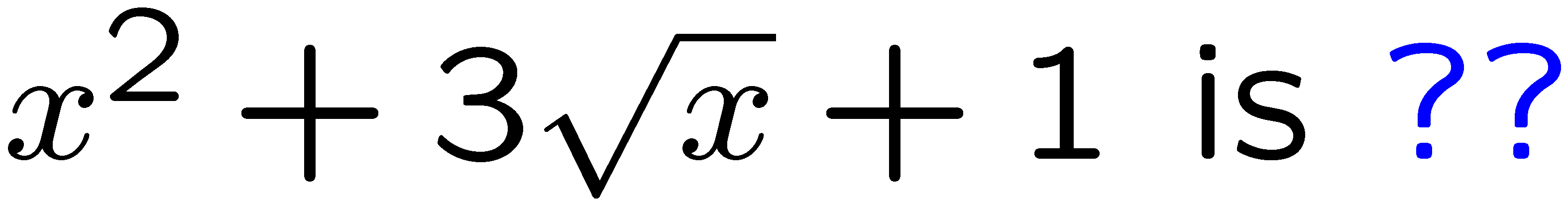 1
2
3
4
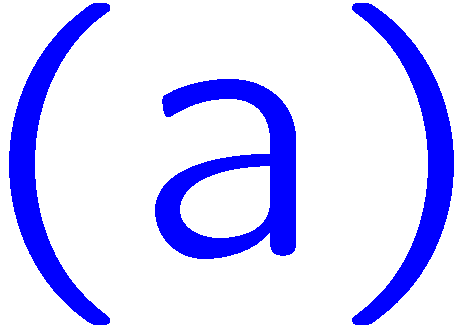 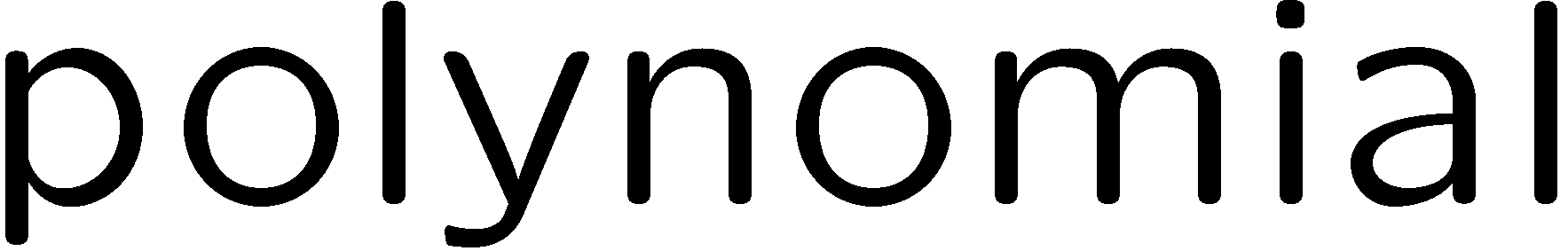 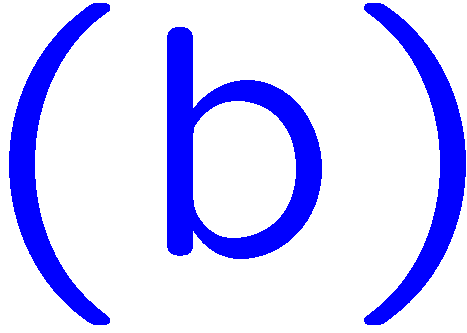 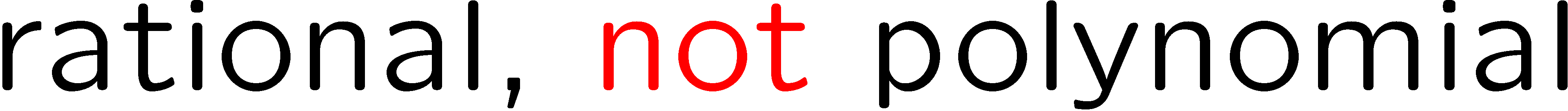 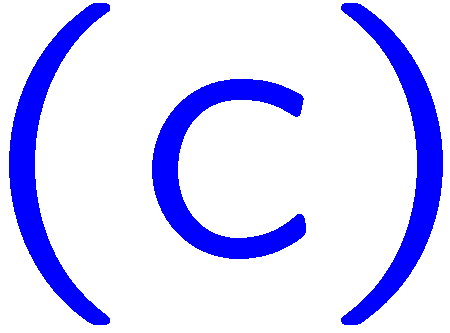 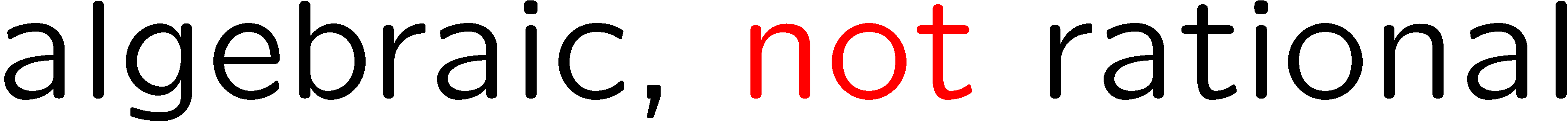 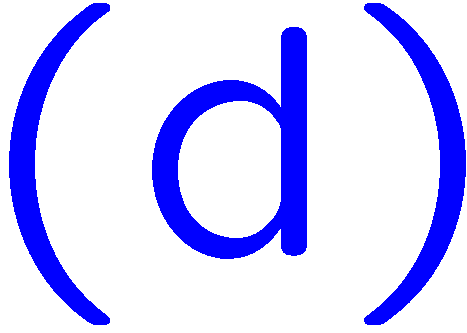 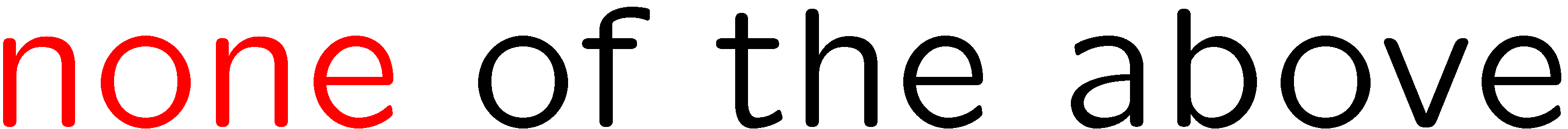 20
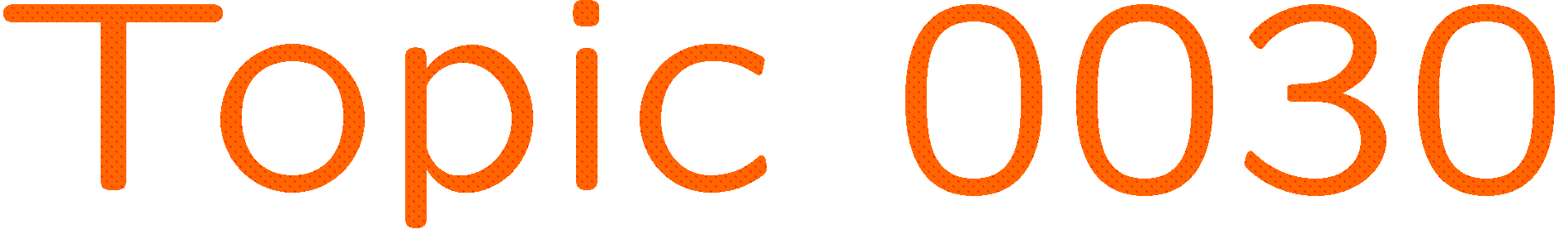 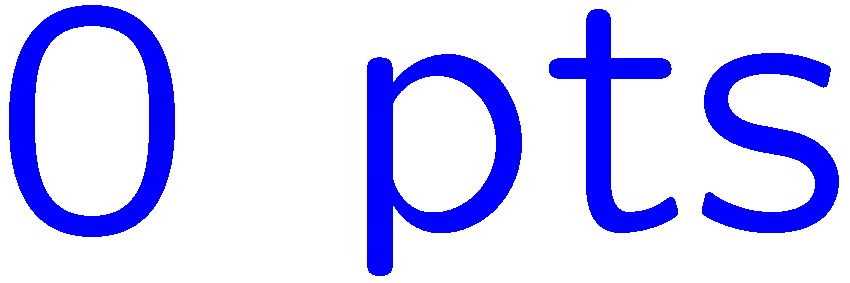 0 of 5
1+1=
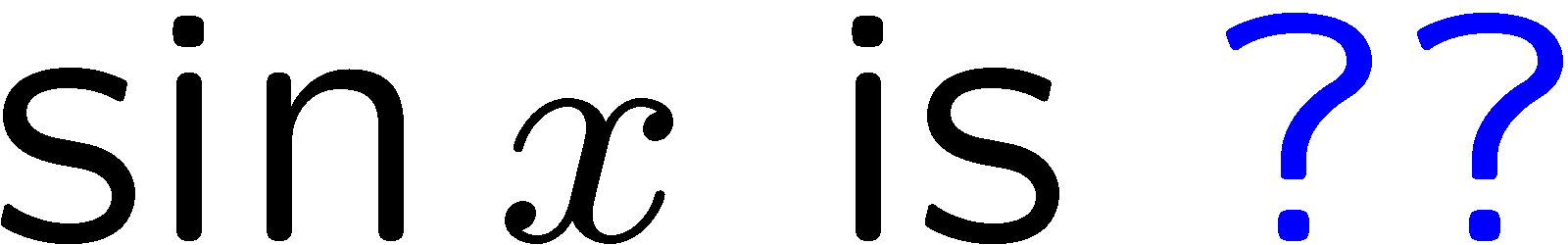 1
2
3
4
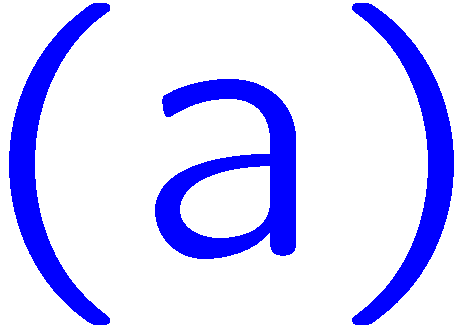 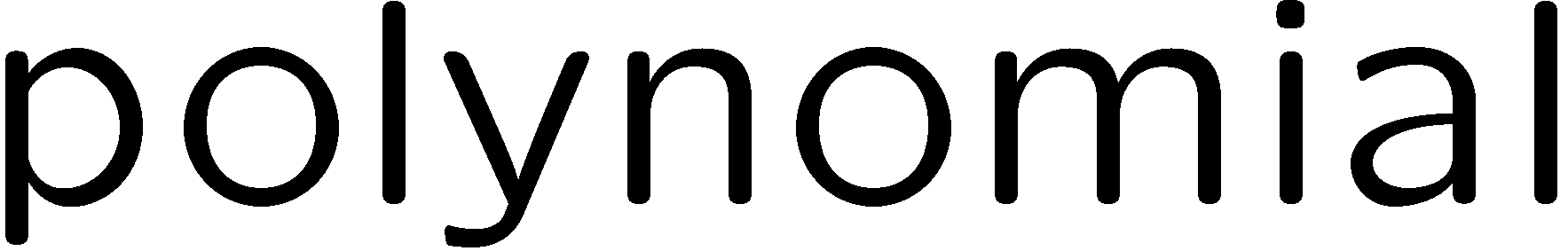 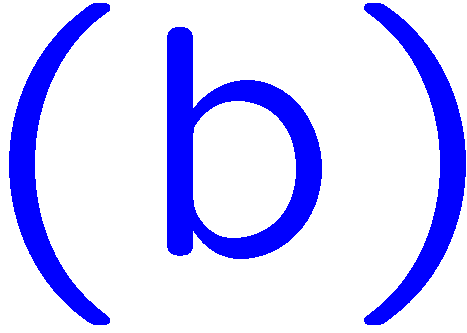 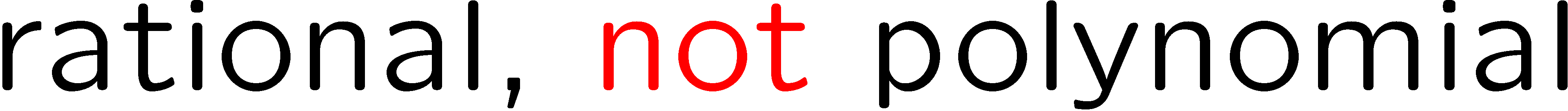 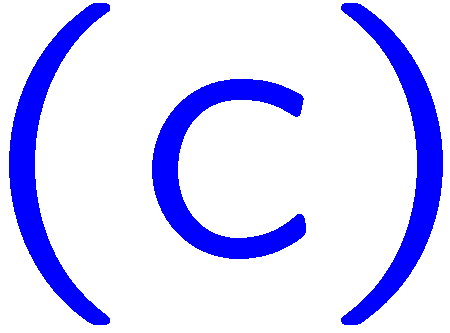 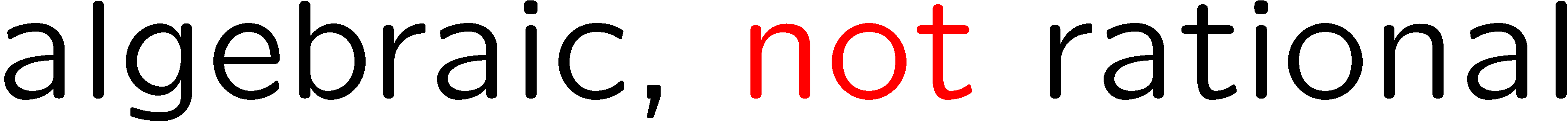 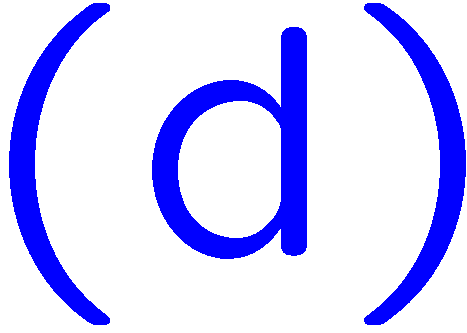 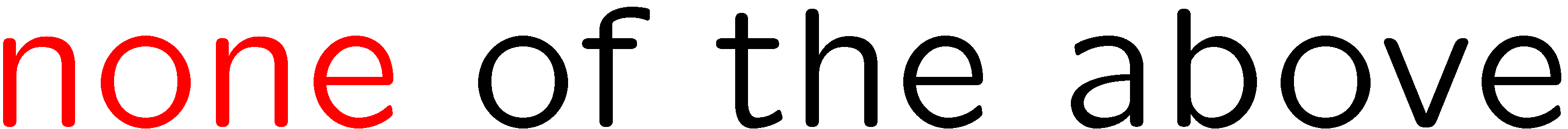 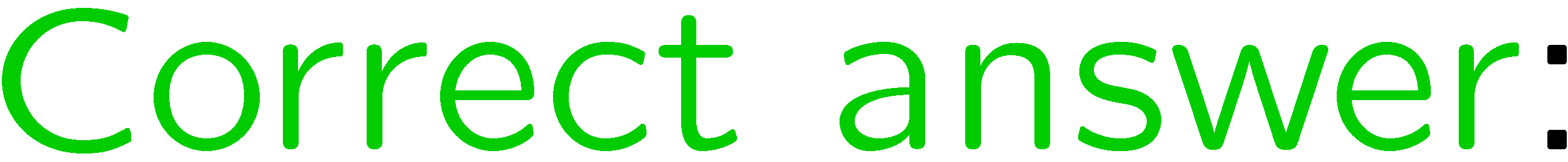 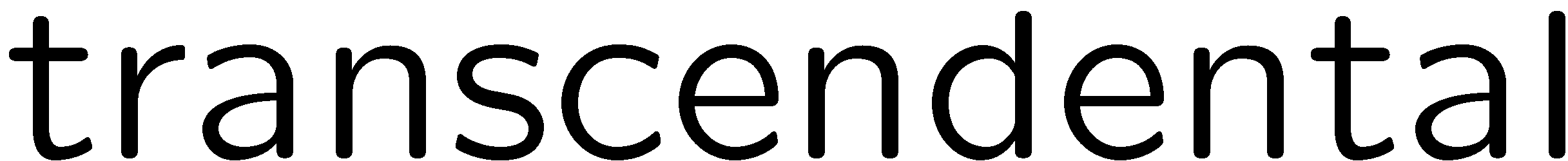 21
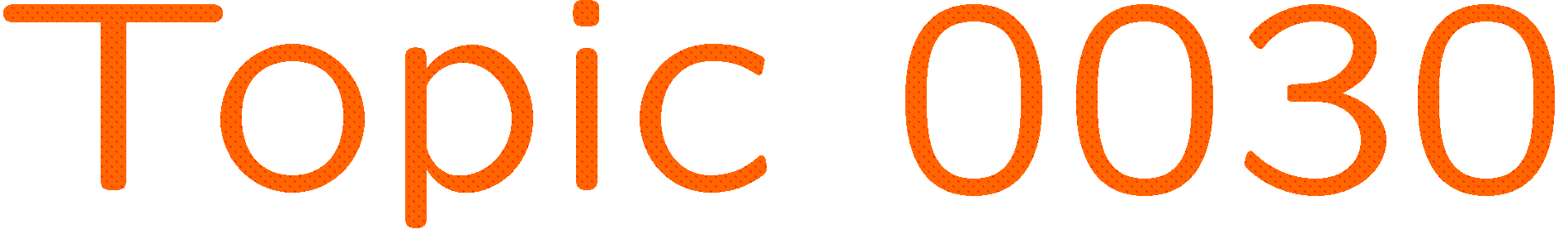 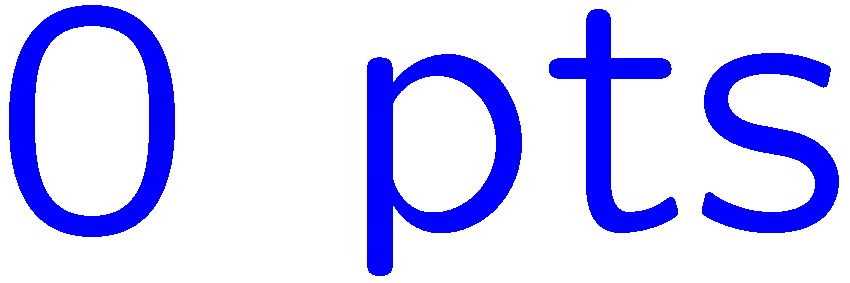 0 of 5
1+1=
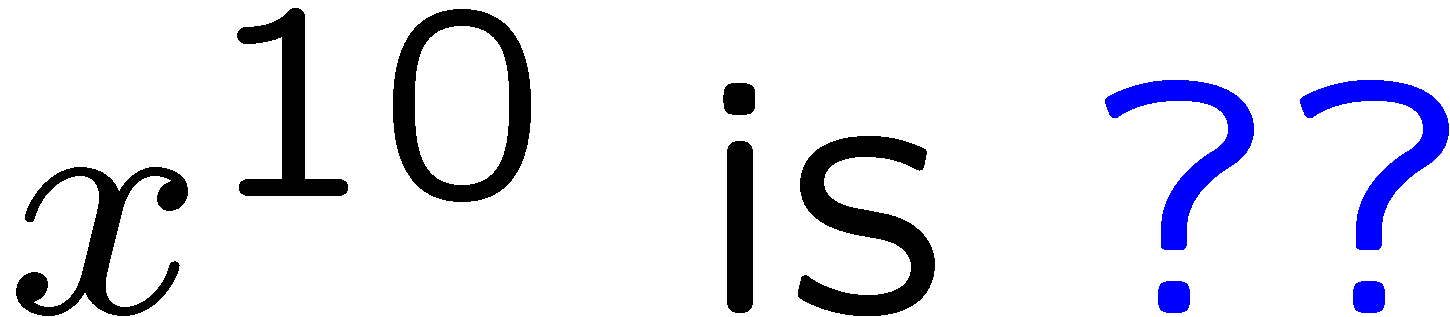 1
2
3
4
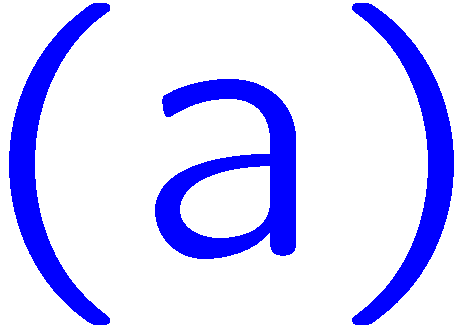 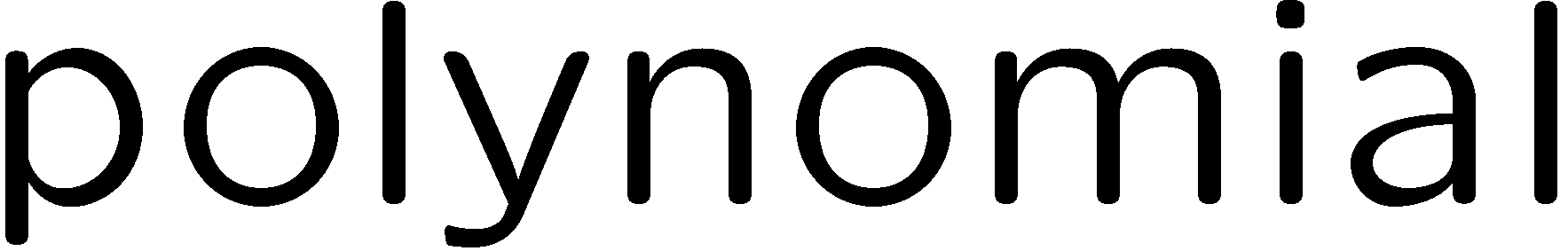 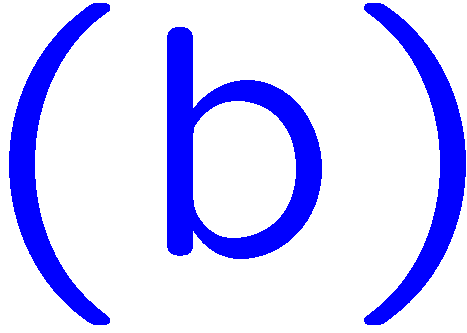 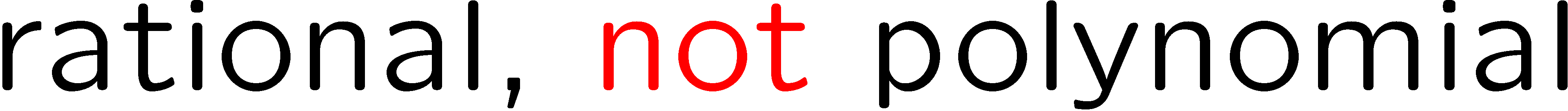 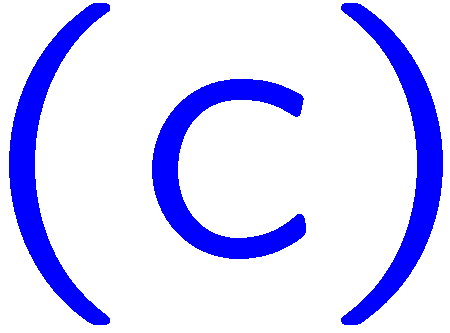 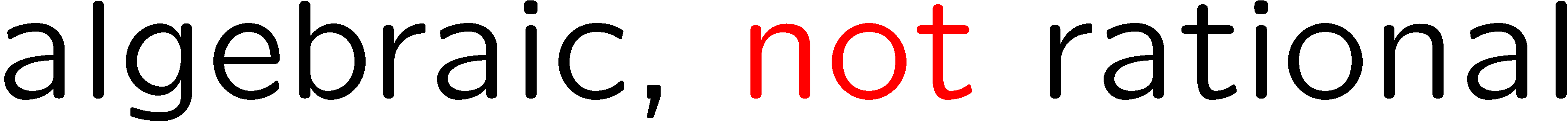 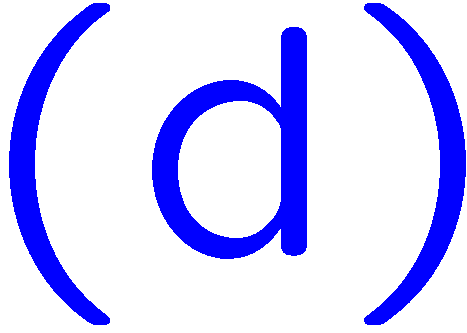 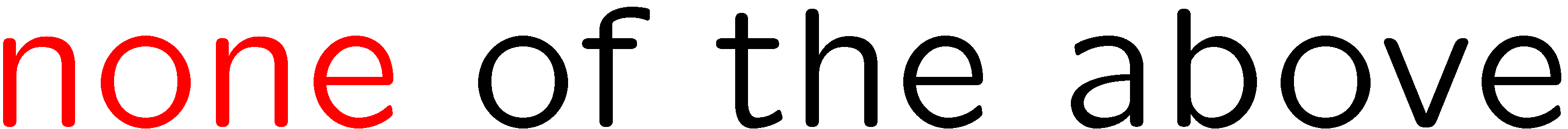 22
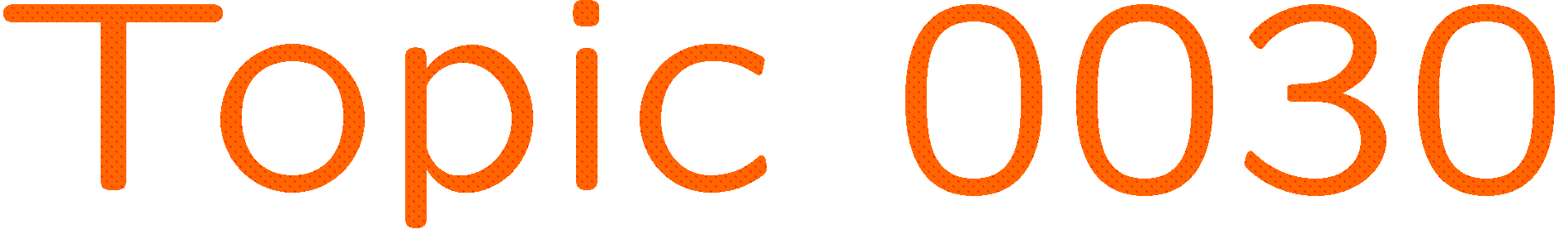 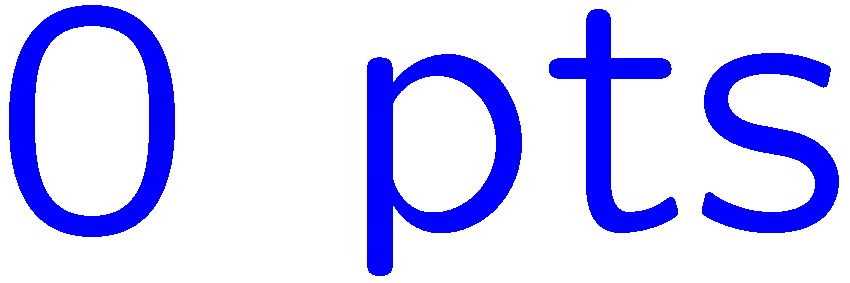 0 of 5
1+1=
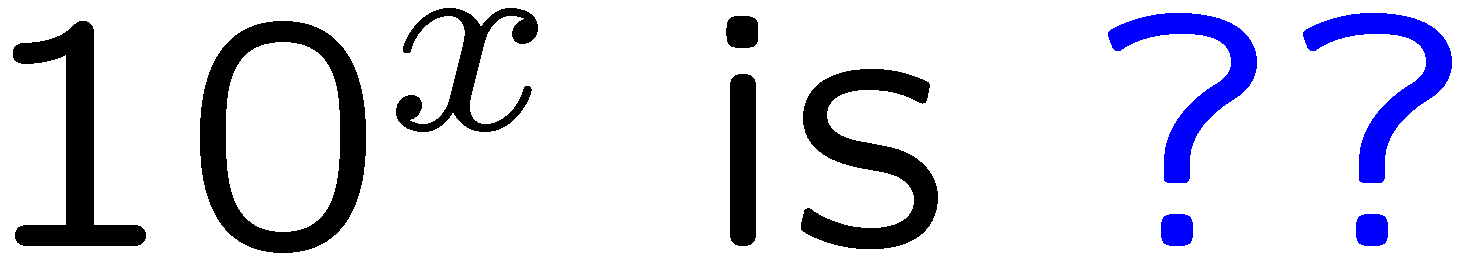 1
2
3
4
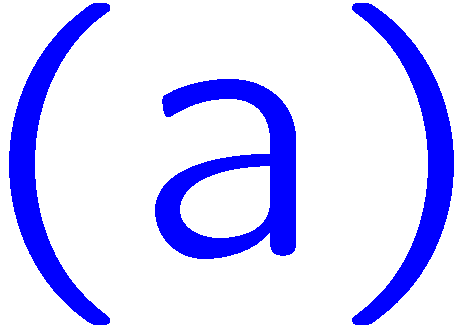 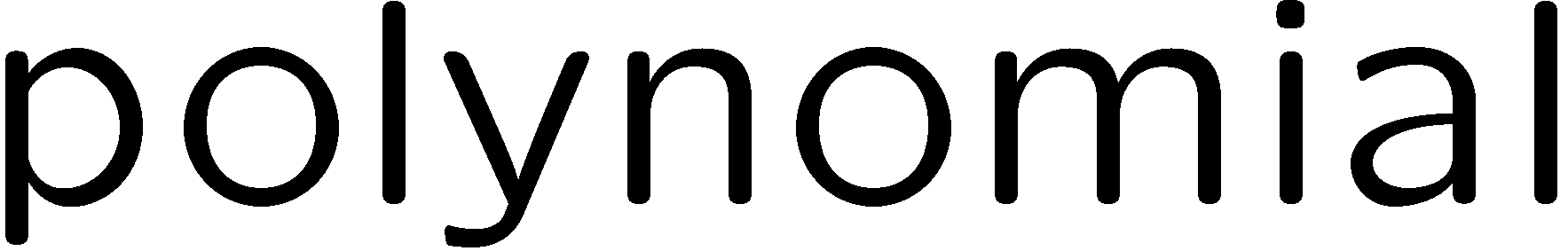 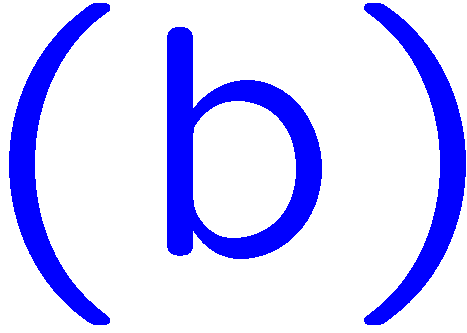 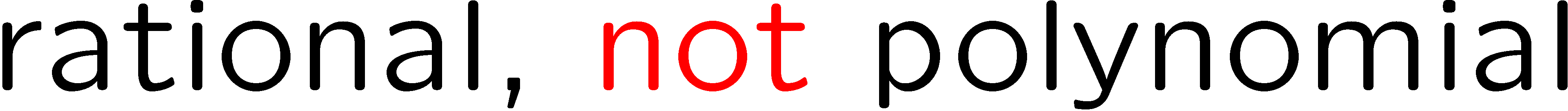 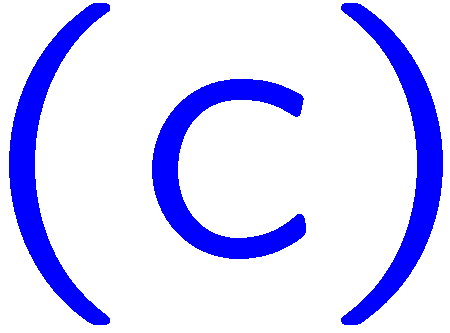 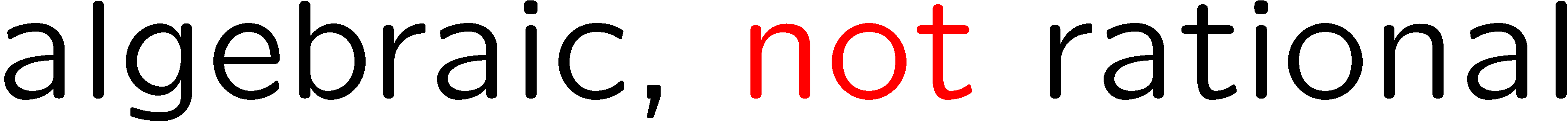 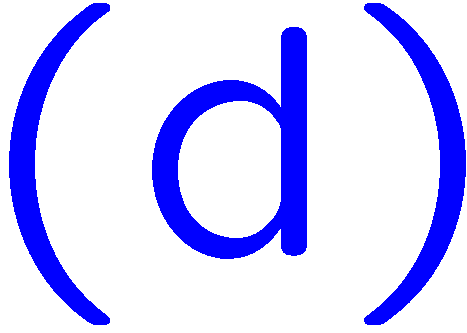 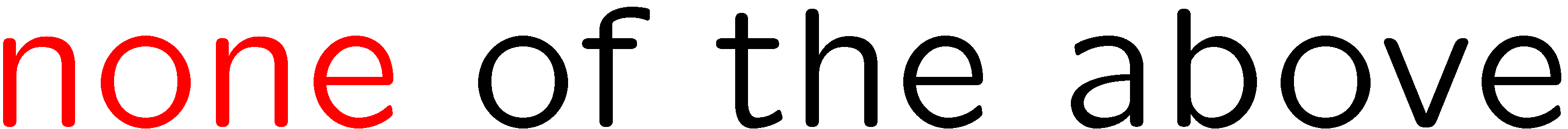 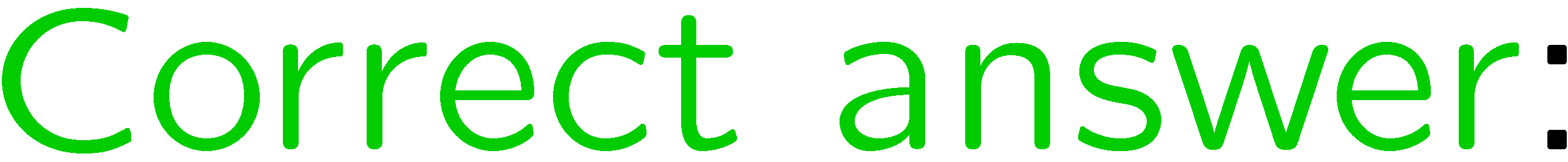 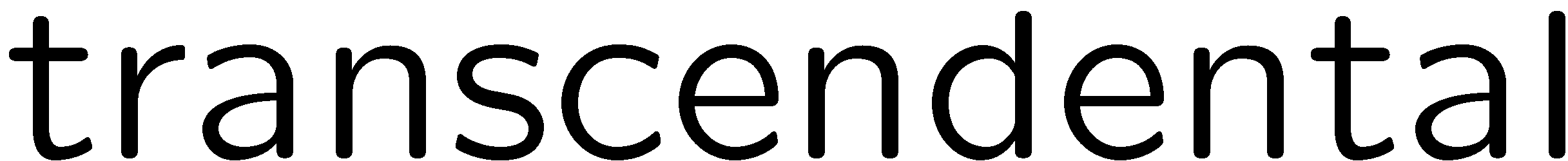 23
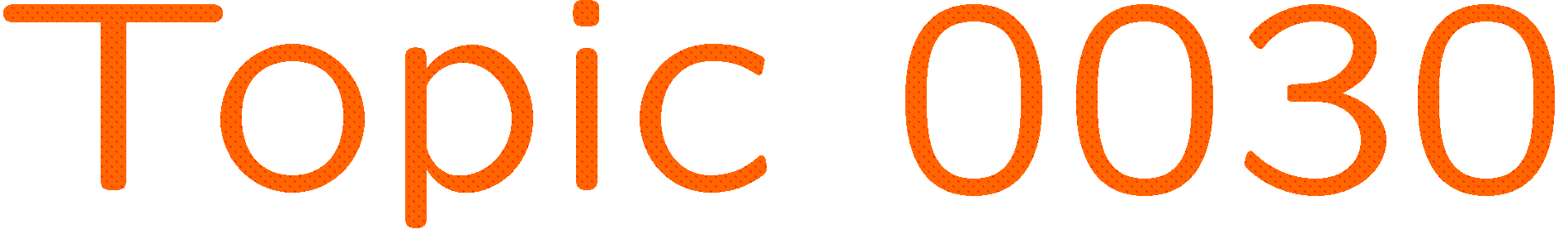 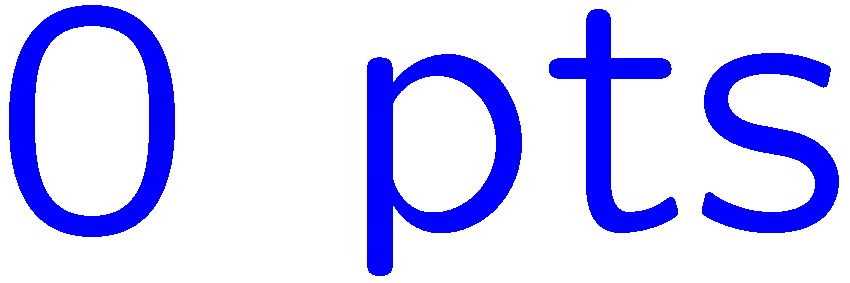 0 of 5
1+1=
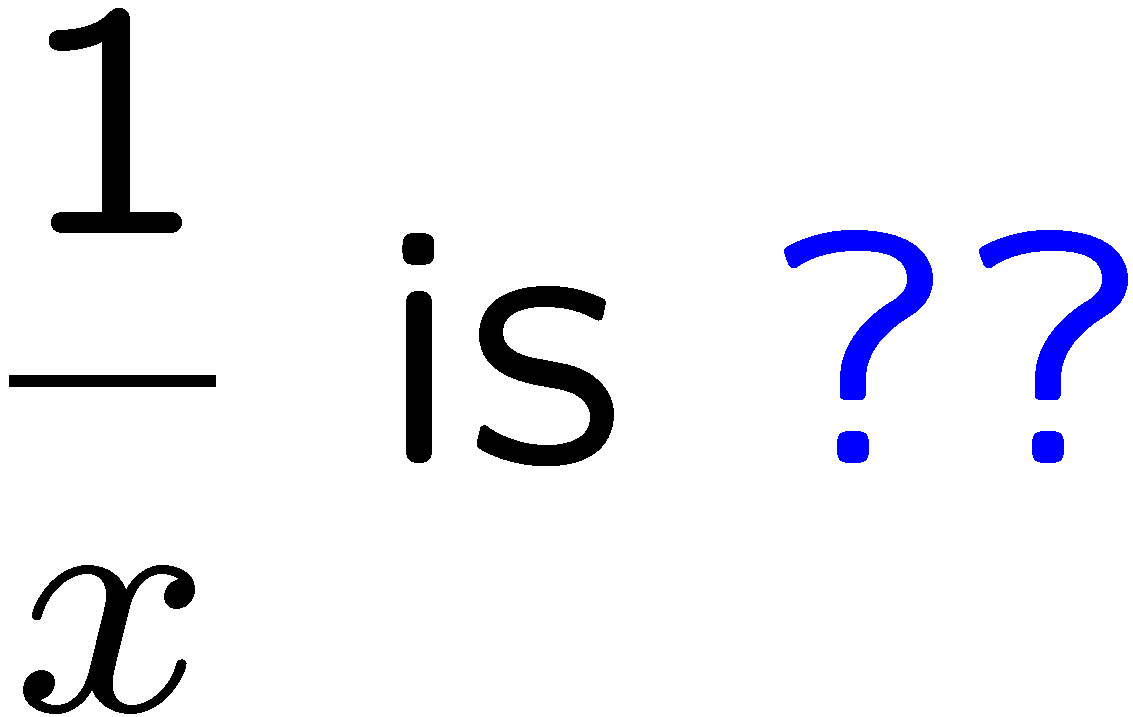 1
2
3
4
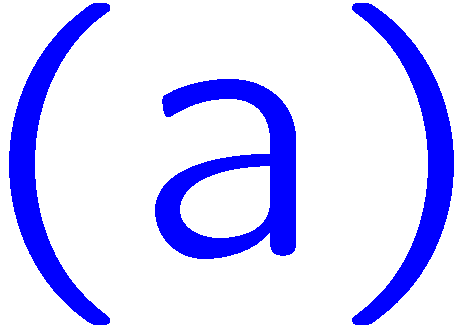 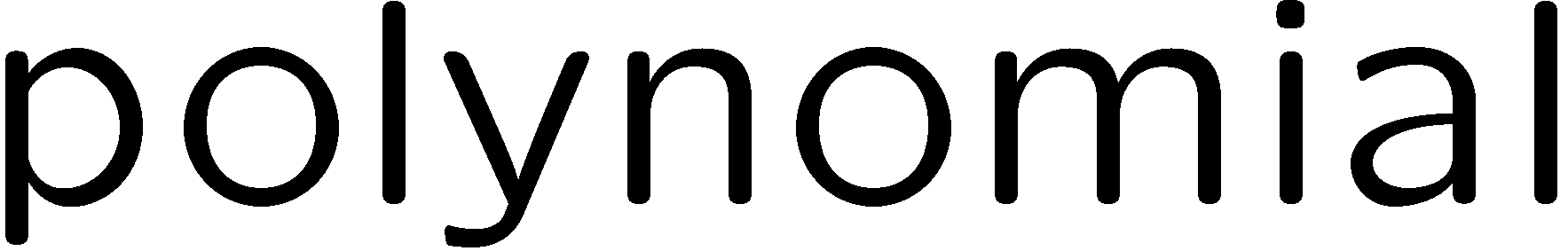 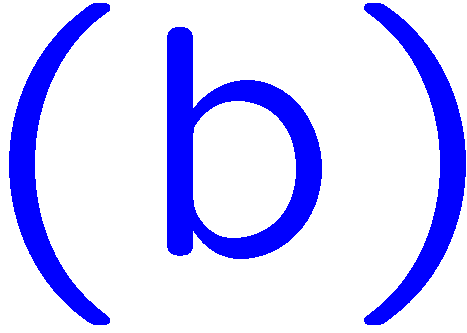 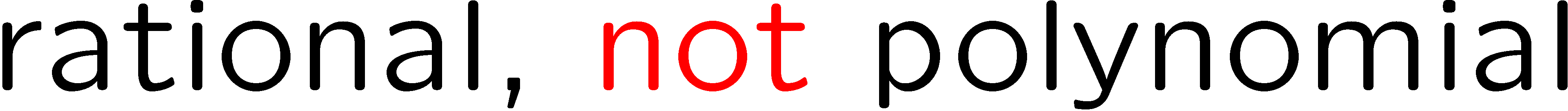 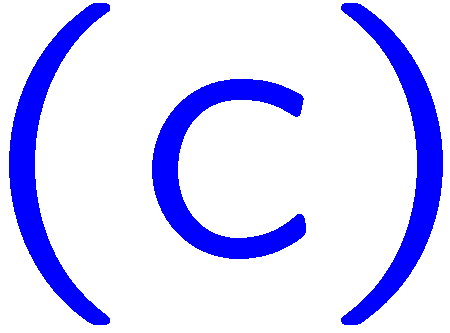 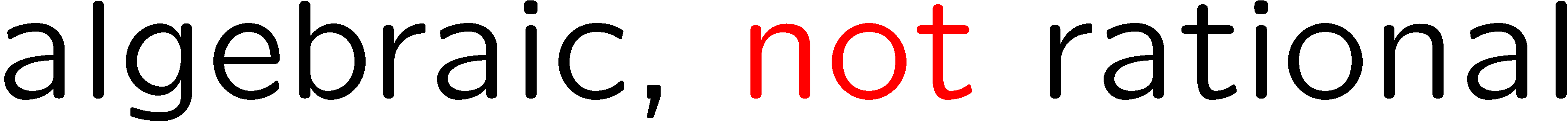 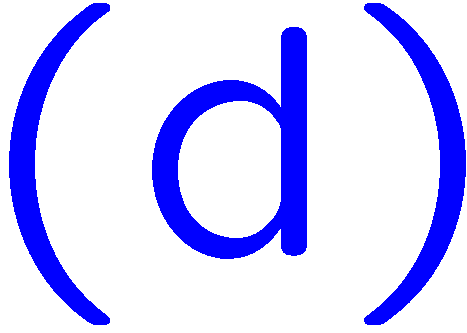 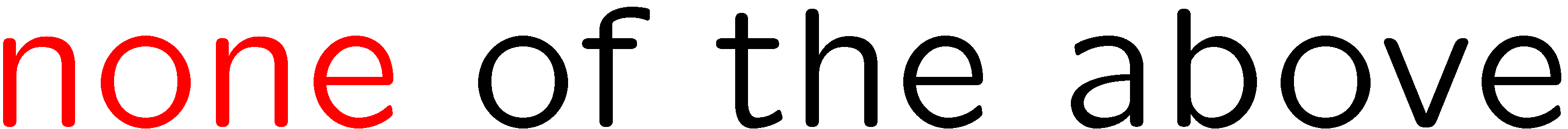 24
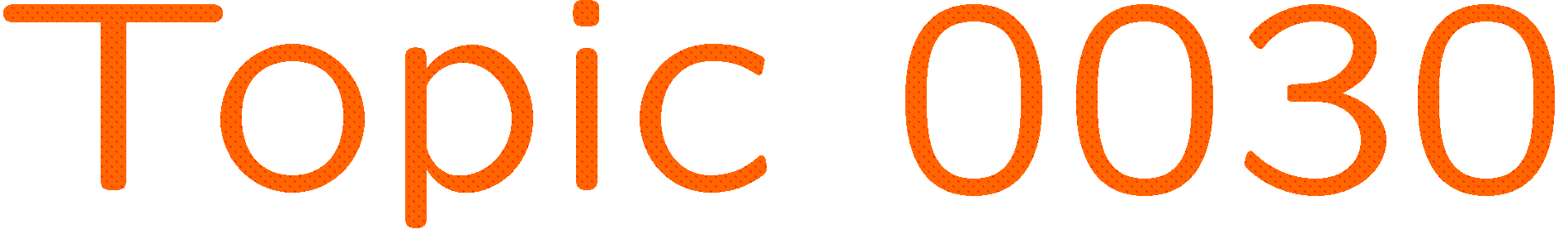 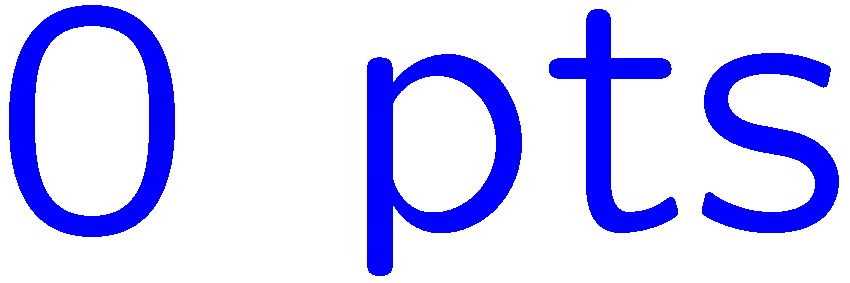 0 of 5
1+1=
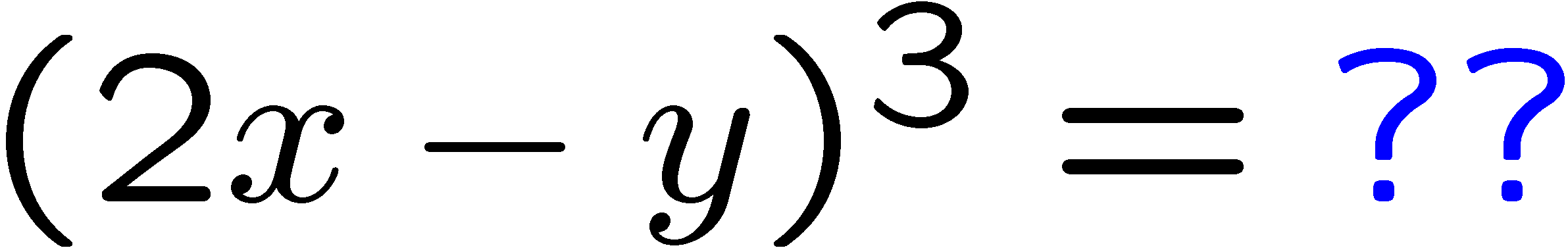 1
2
3
4
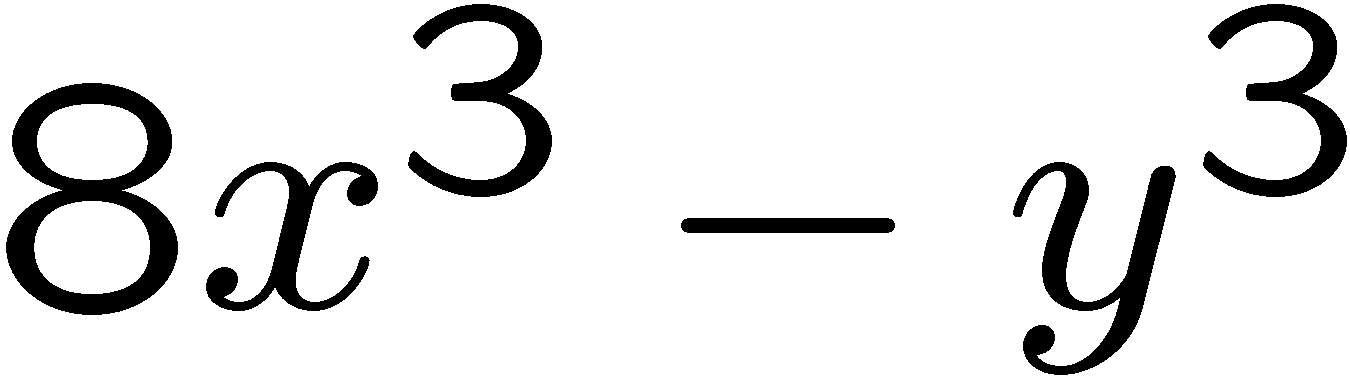 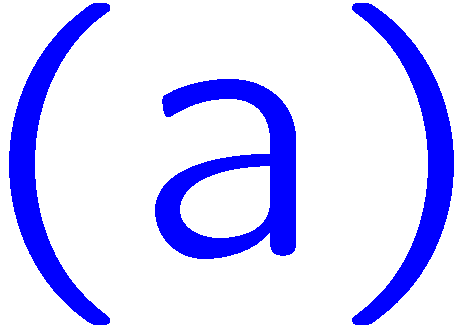 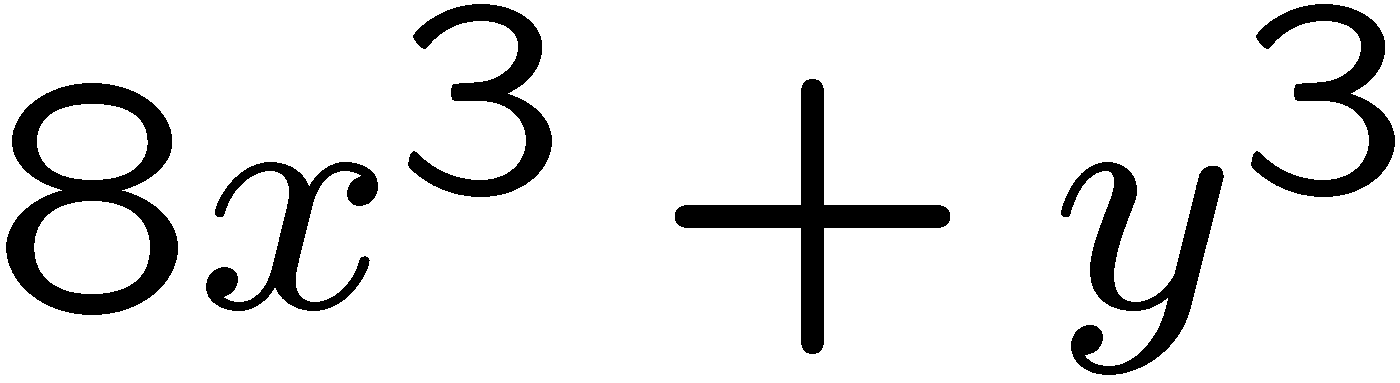 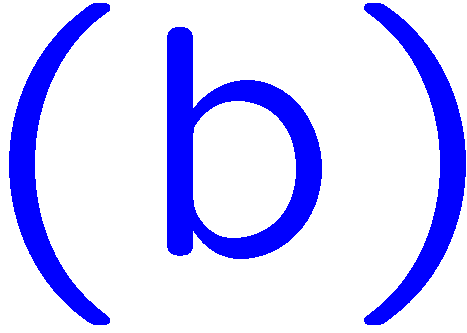 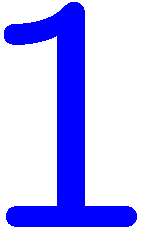 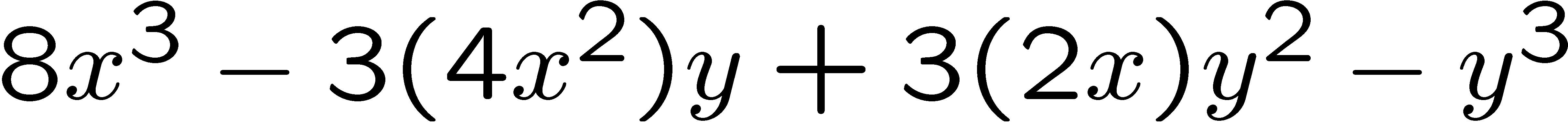 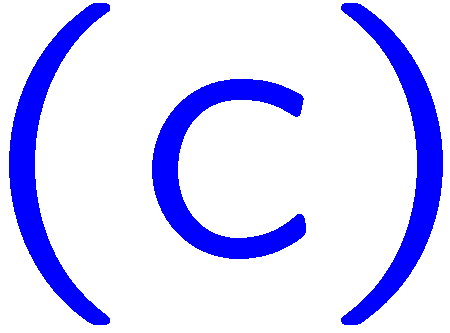 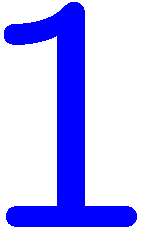 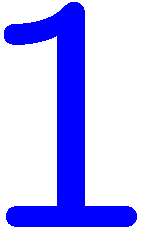 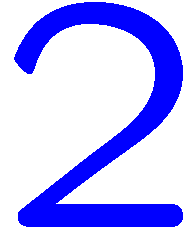 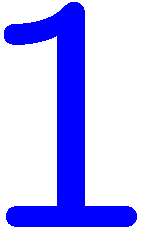 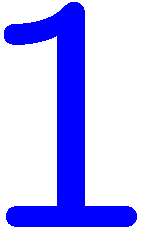 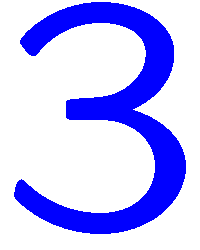 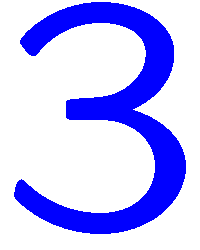 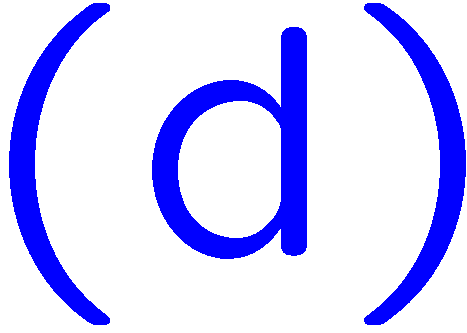 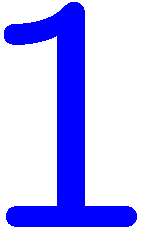 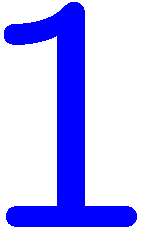 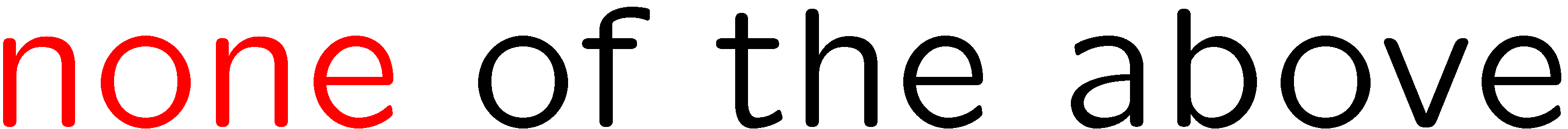 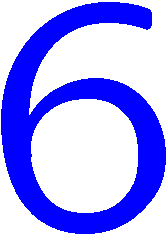 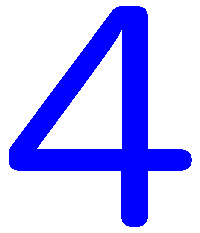 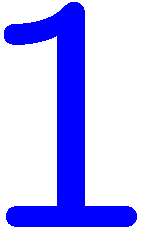 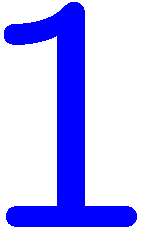 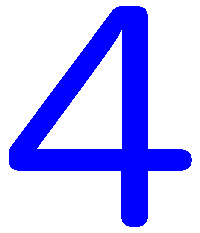 25
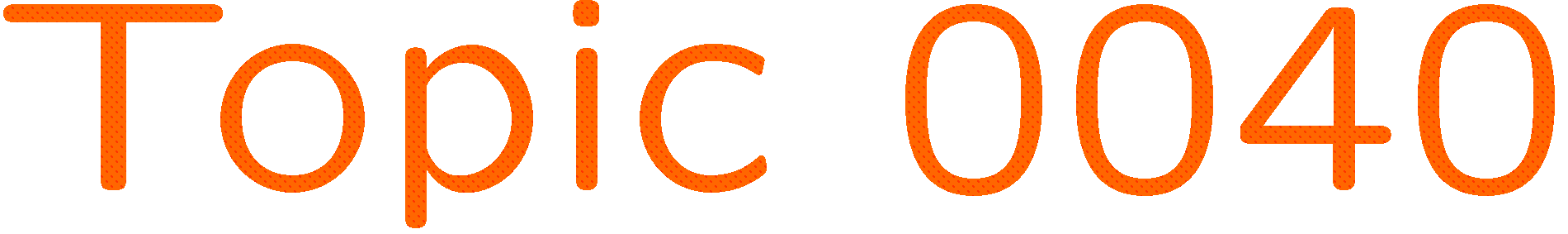 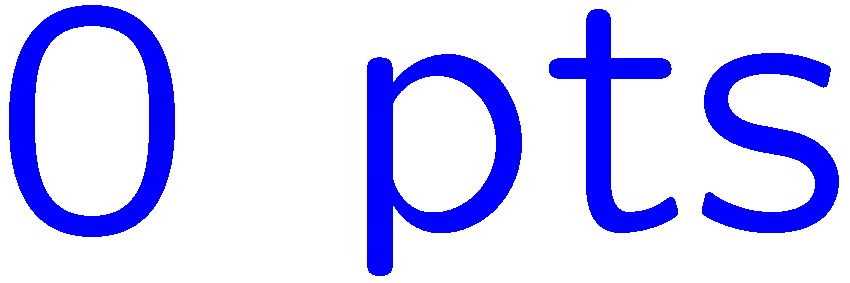 0 of 5
1+1=
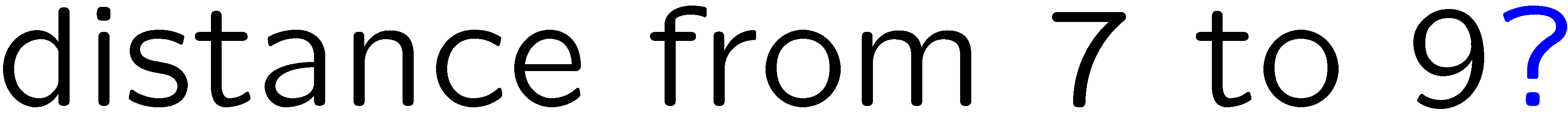 1
2
3
4
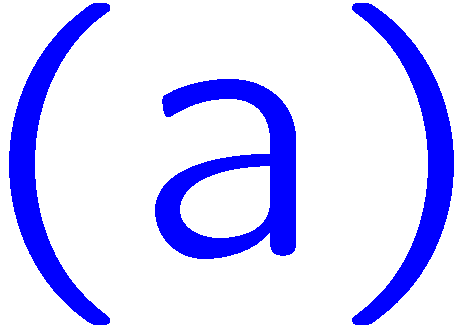 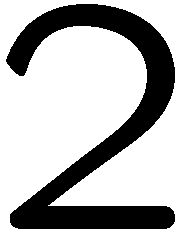 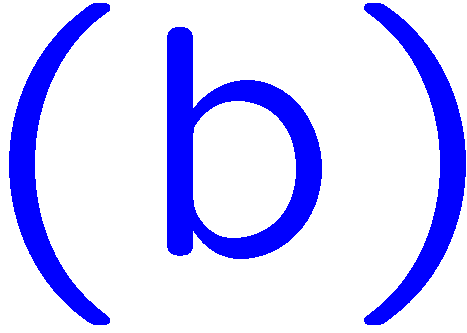 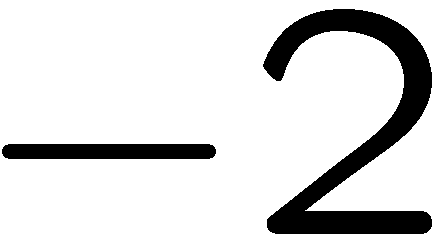 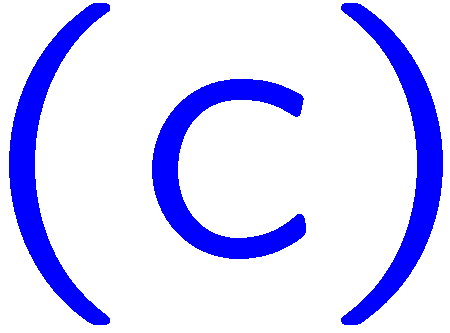 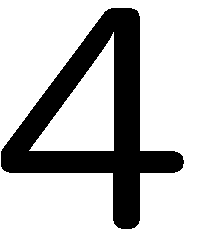 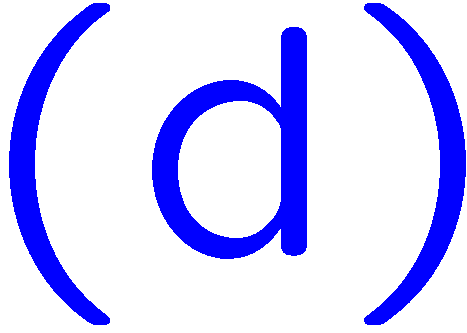 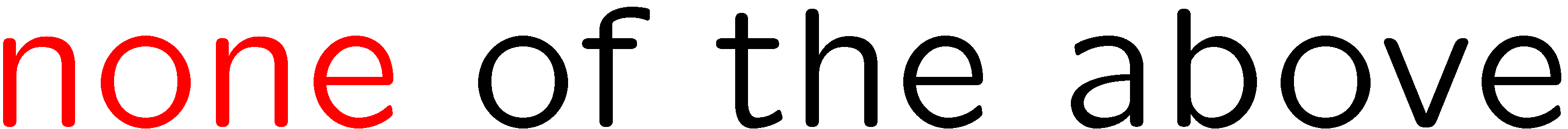 26
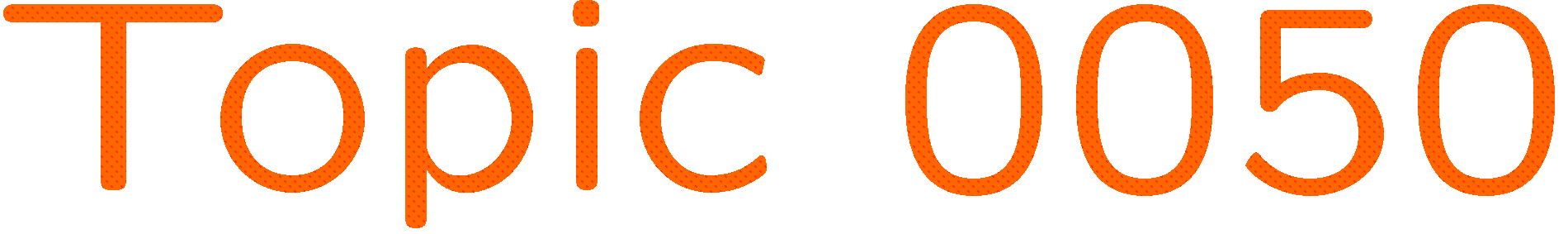 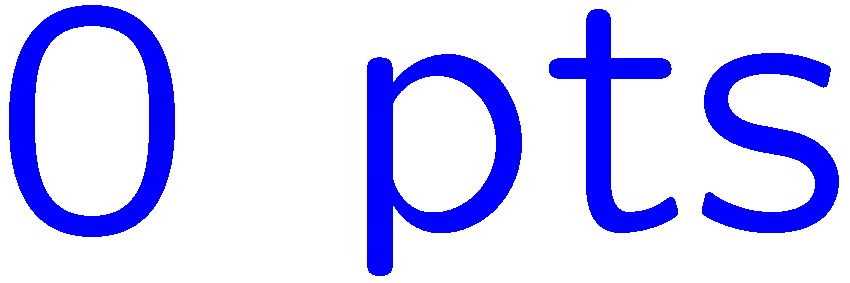 0 of 5
1+1=
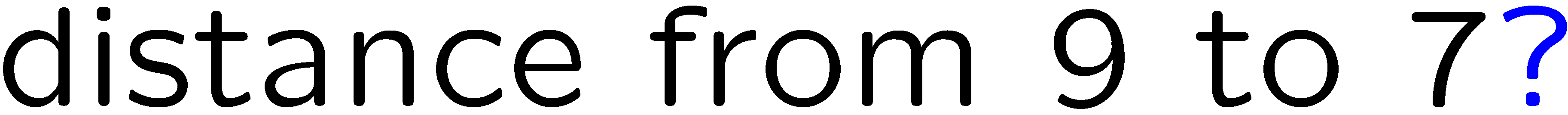 1
2
3
4
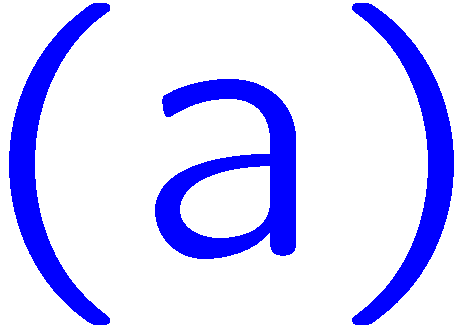 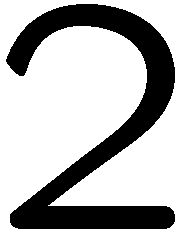 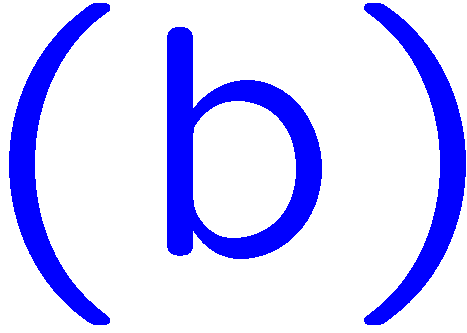 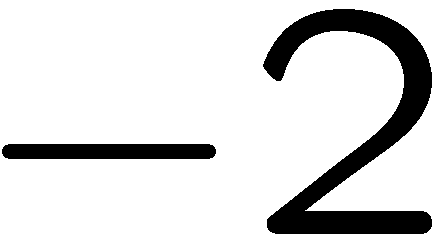 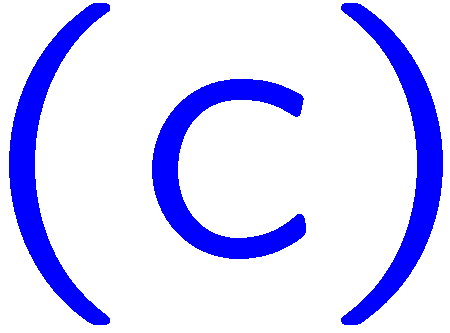 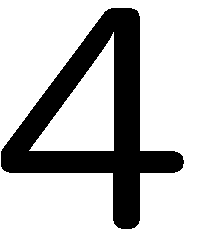 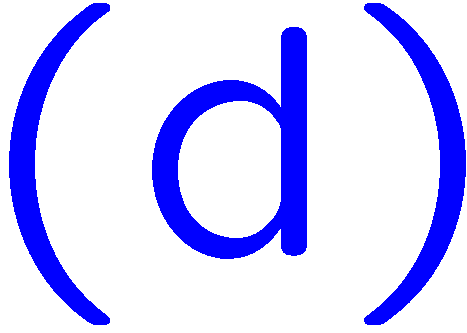 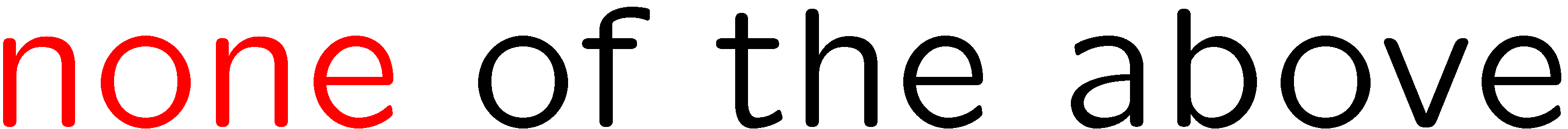 27
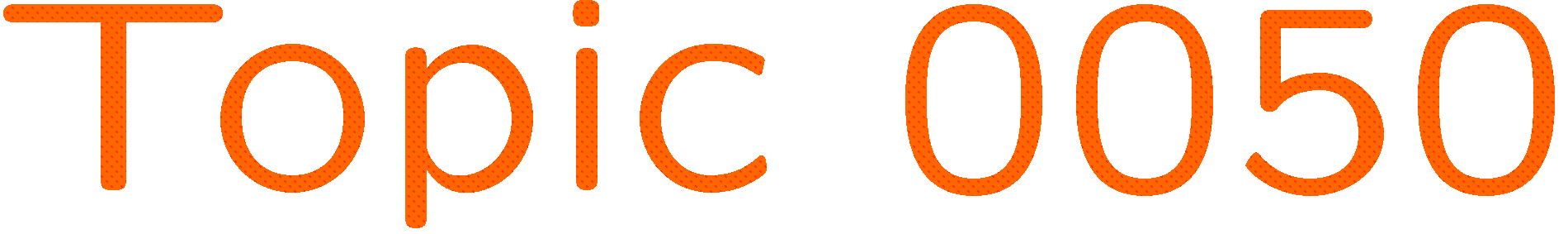 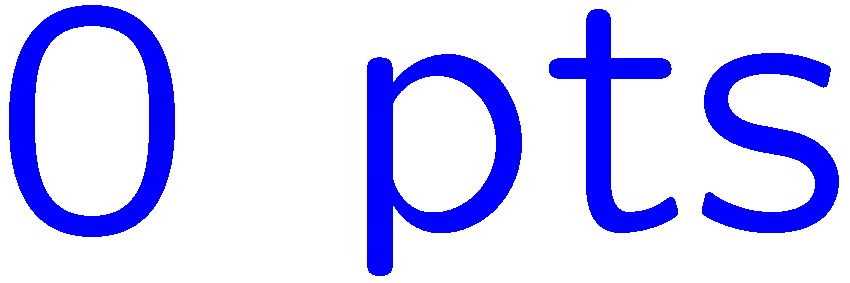 0 of 5
1+1=
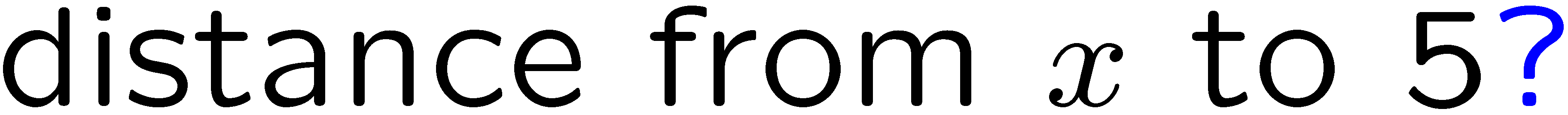 1
2
3
4
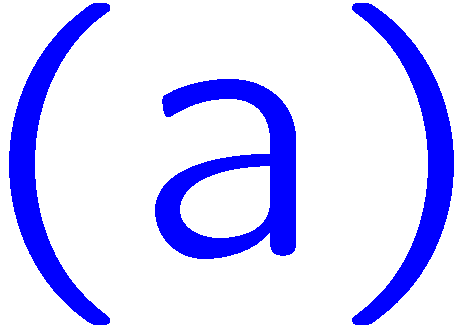 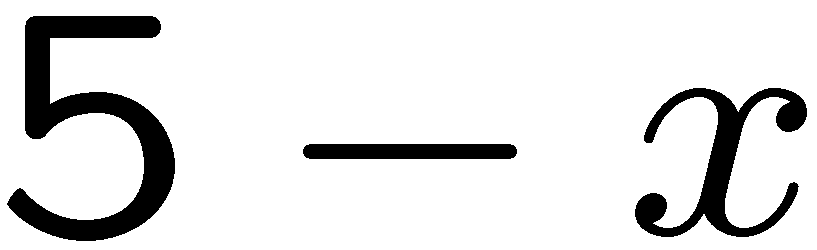 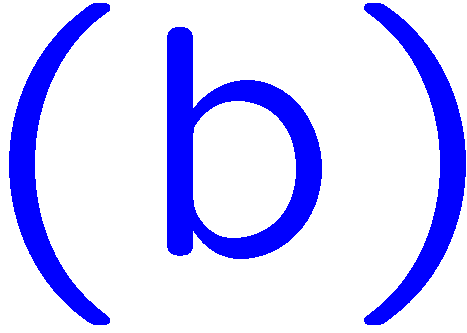 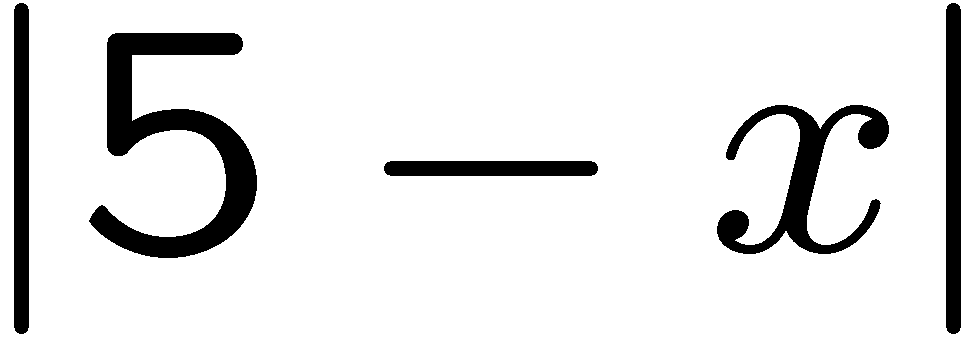 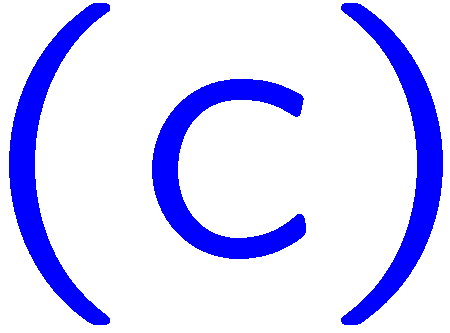 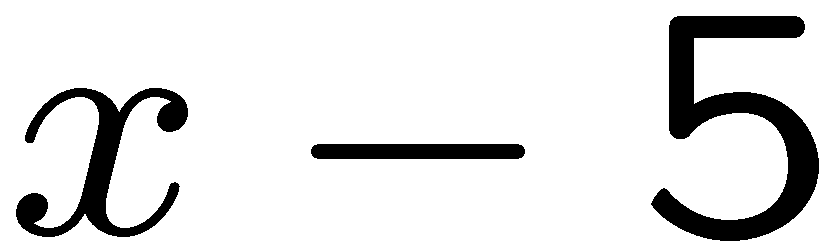 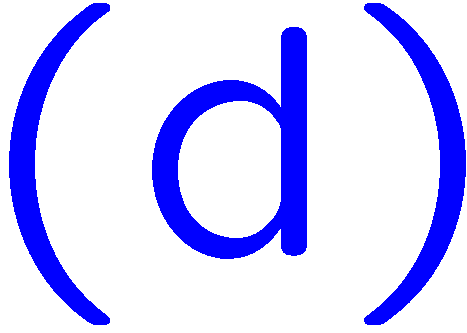 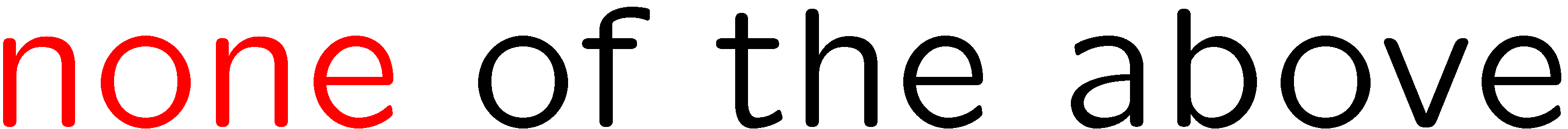 28
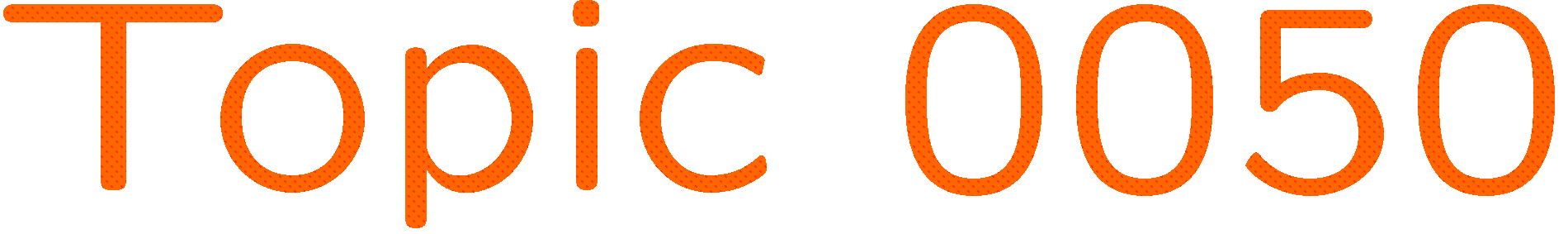 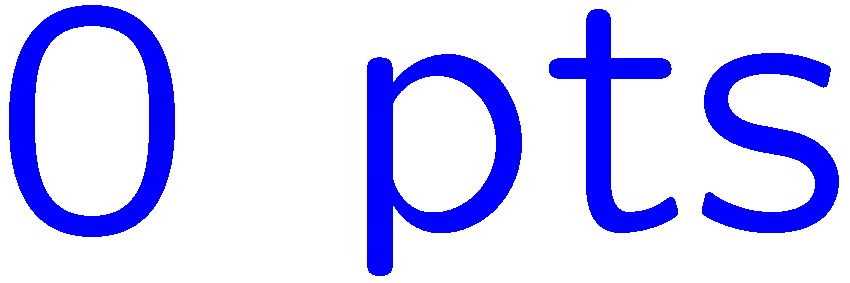 0 of 5
1+1=
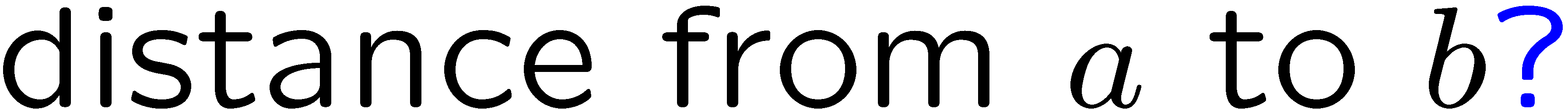 1
2
3
4
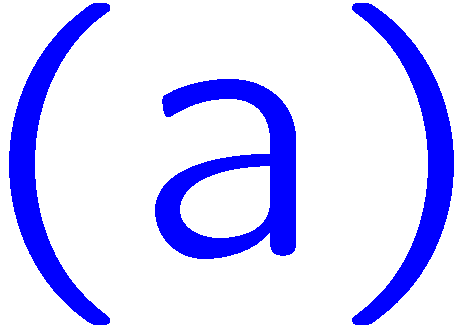 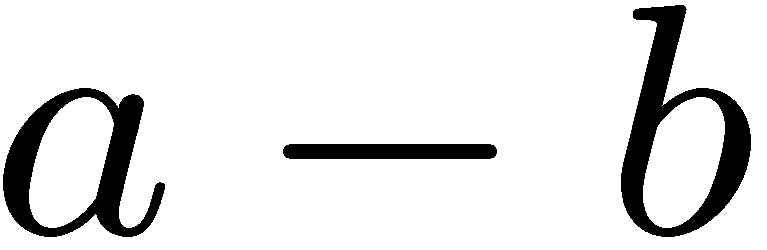 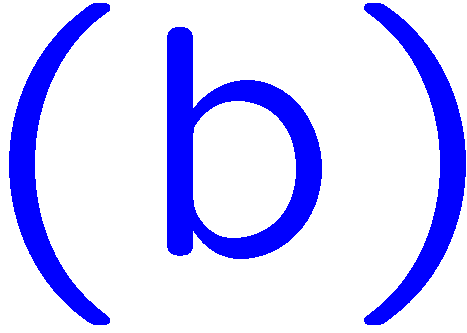 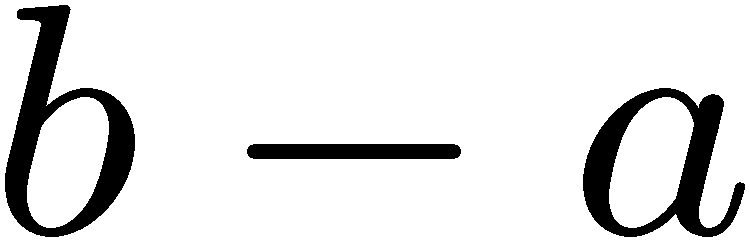 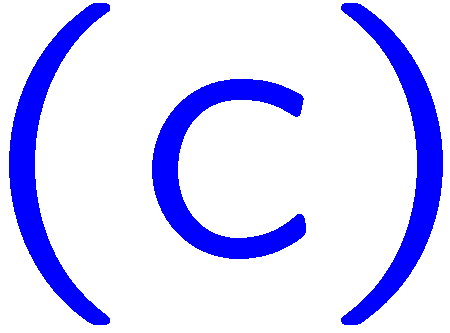 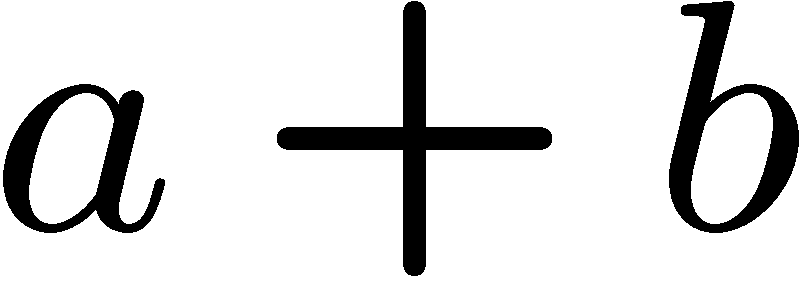 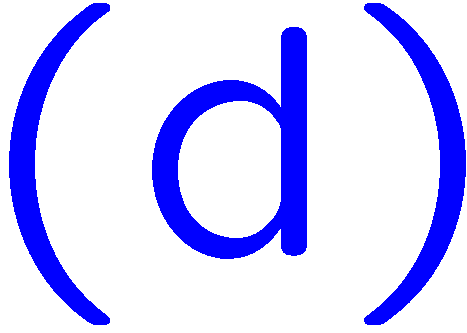 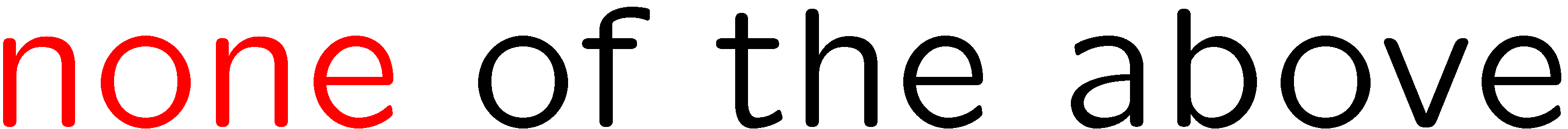 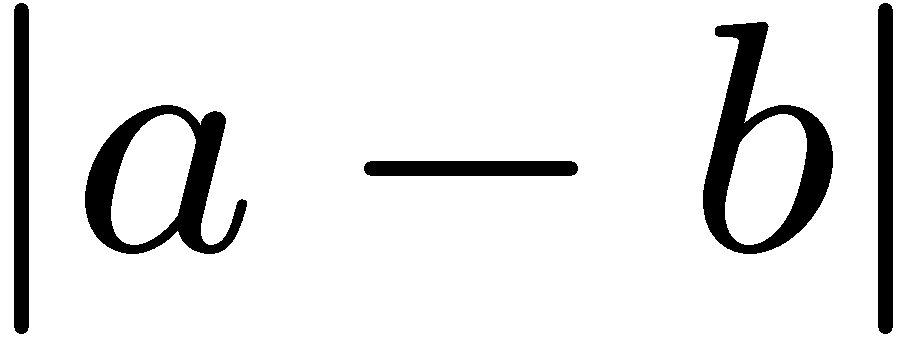 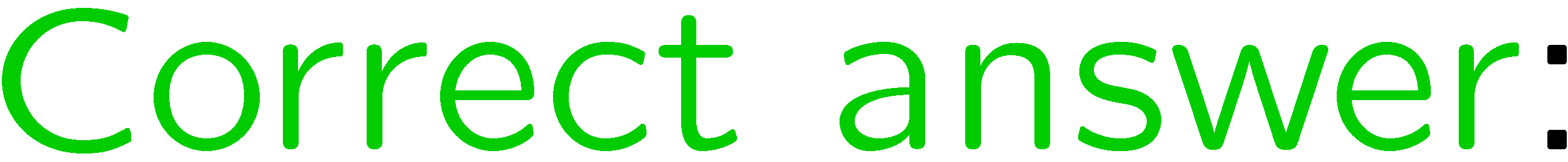 29
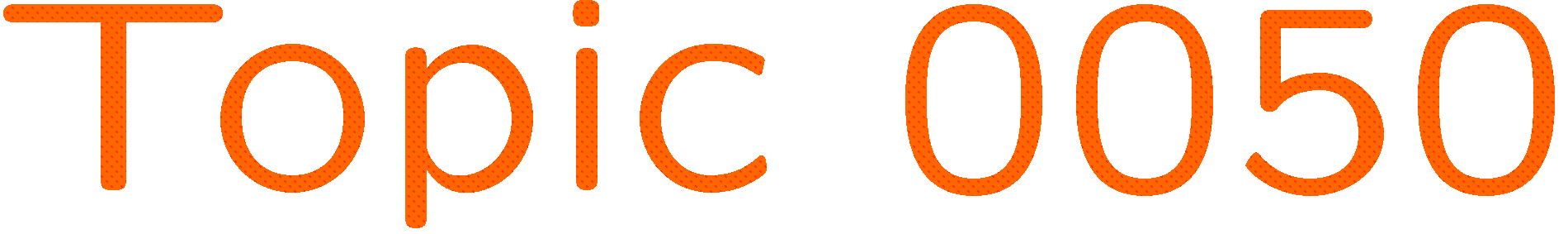 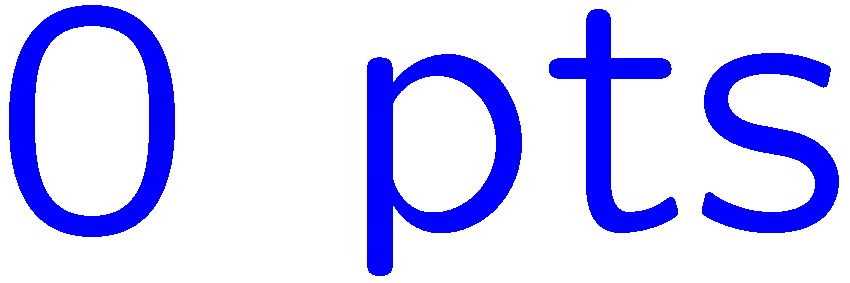 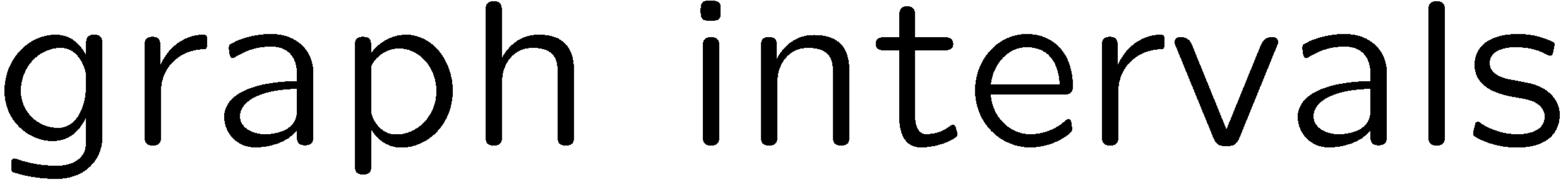 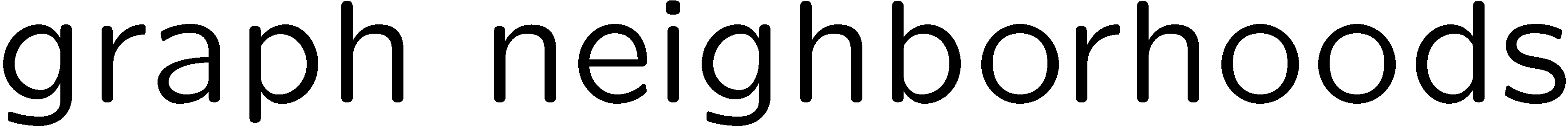 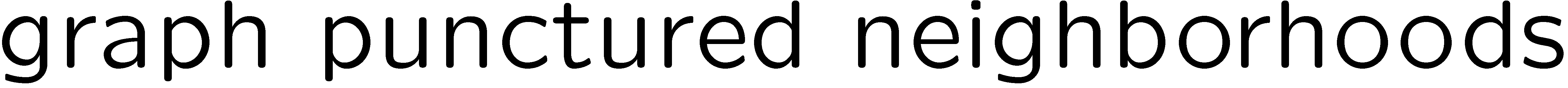 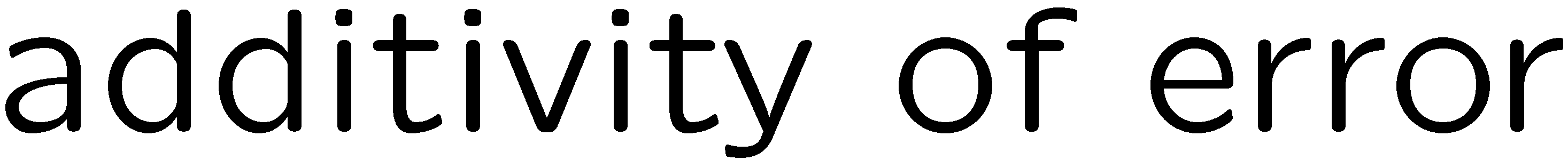 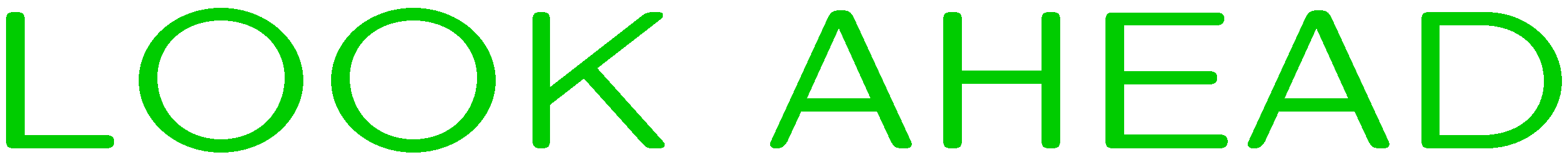 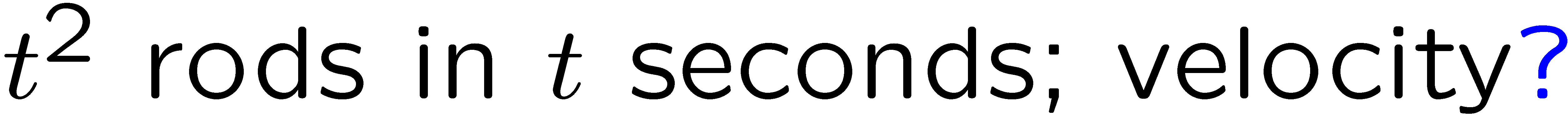 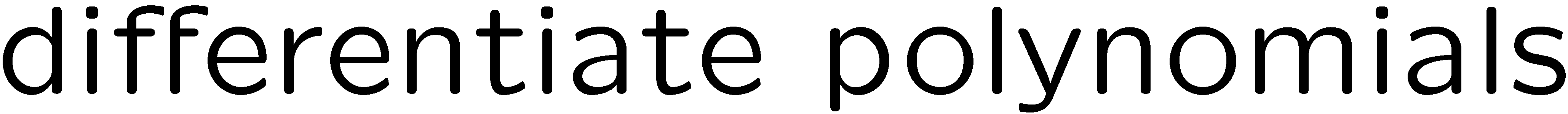 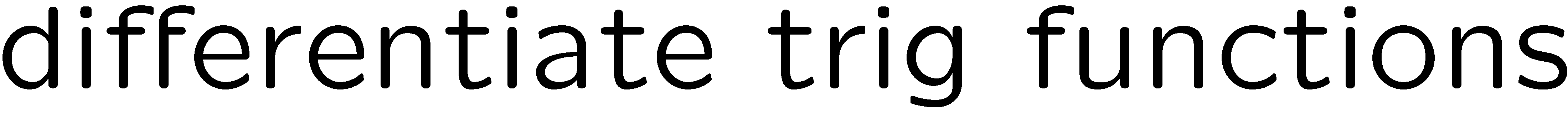 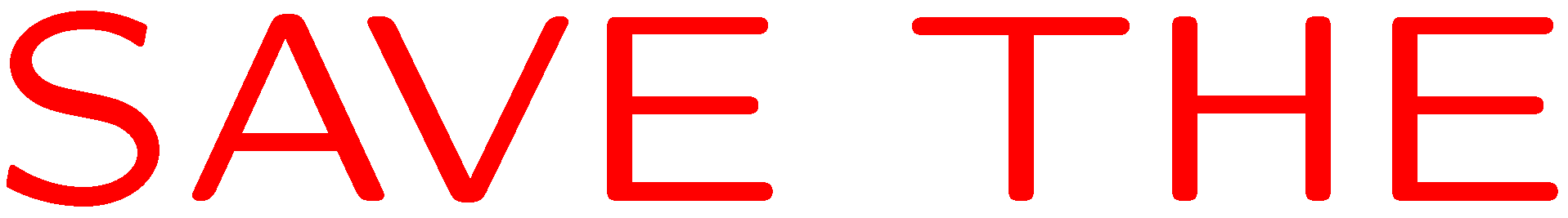 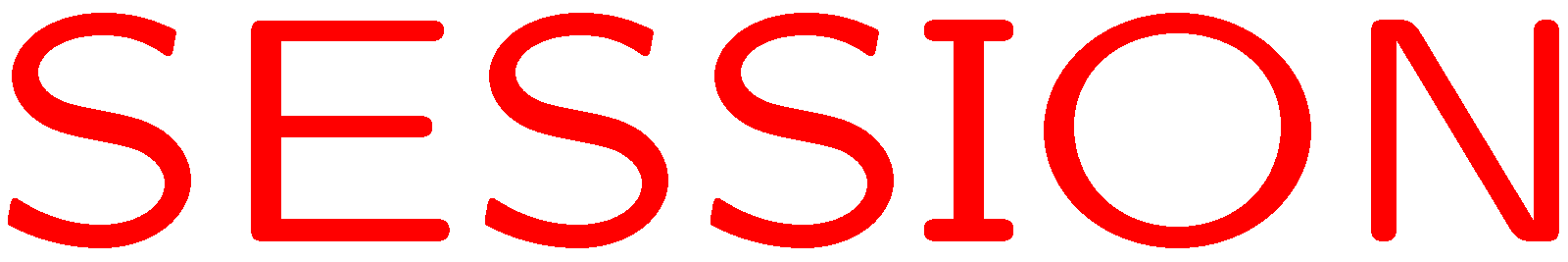 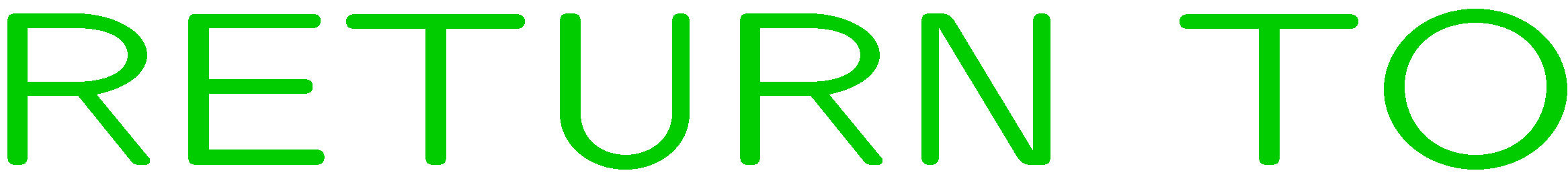 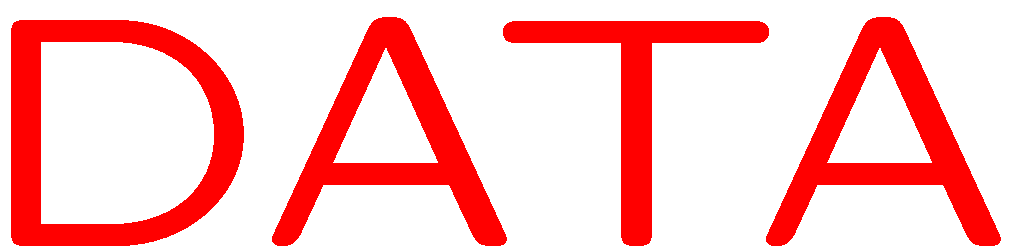 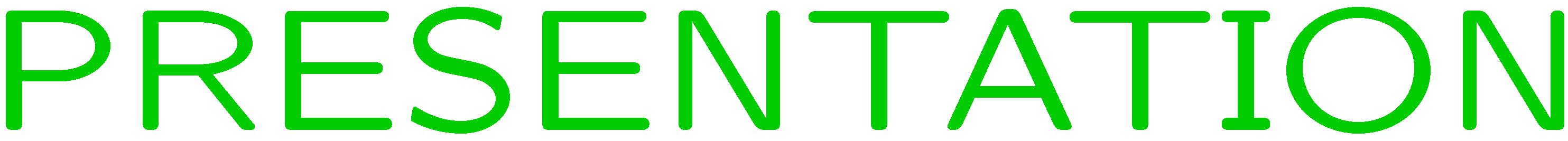